Szakmai gyakorlat
Spanyolország-Valencia
2022.10.05-2022.11.06
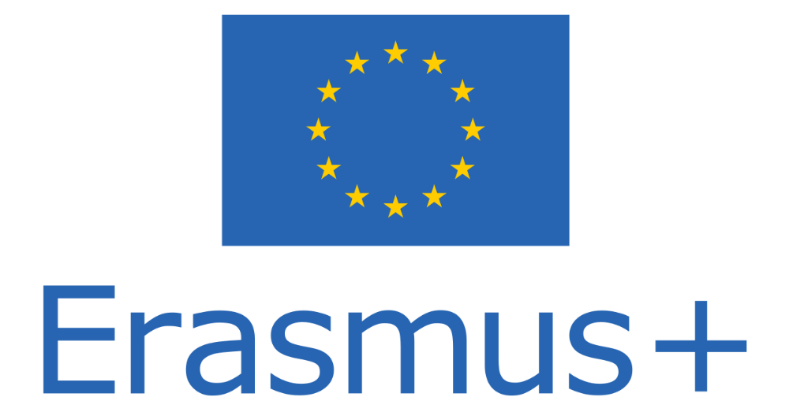 A résztvevők:
Szakácsok: 
Kálmán Violetta-11/2
Katona Ádám-11/2

Pincérek
Csiki Vanessza-11/3
Rottenbacher Ábel-11/3
Erdélyi Péter-11/3
Kísérő tanárok:

Gyarmati Klára (osztályfőnök 11/3)
Haluszka Tibor (igazgatóhelyettes)
Solymosi Csilla (igazgatónő)
Utazás
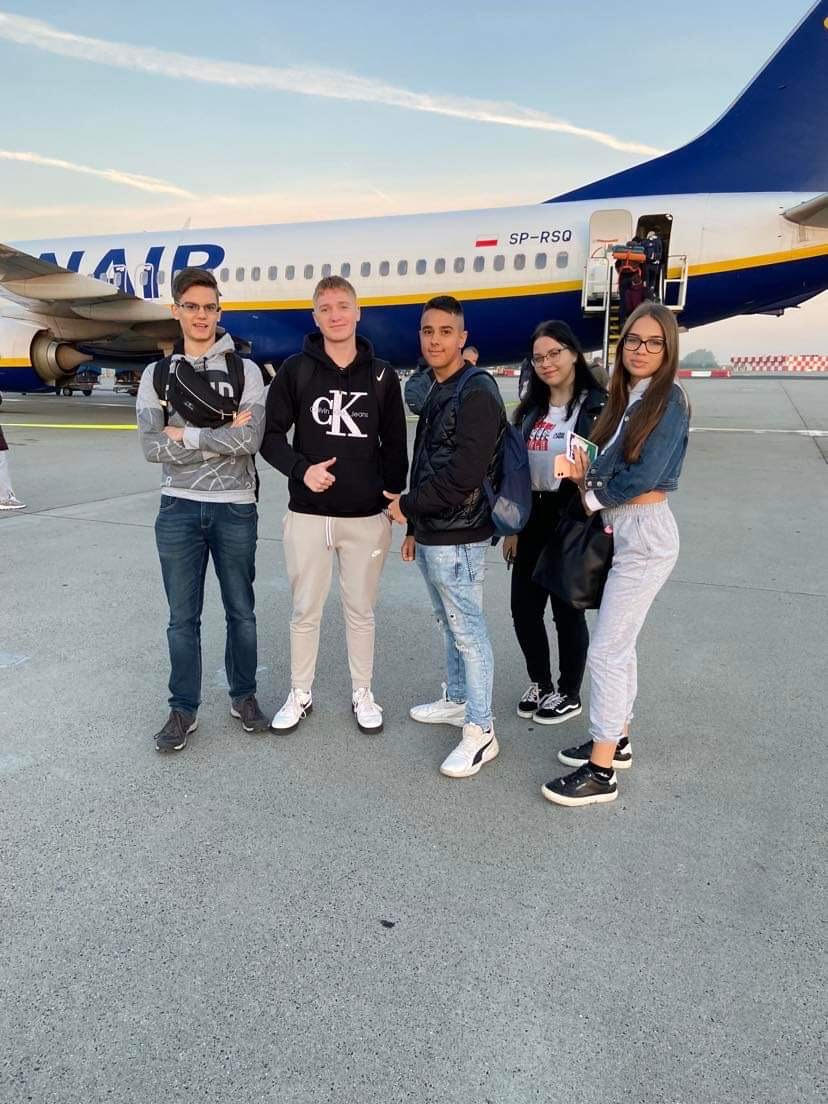 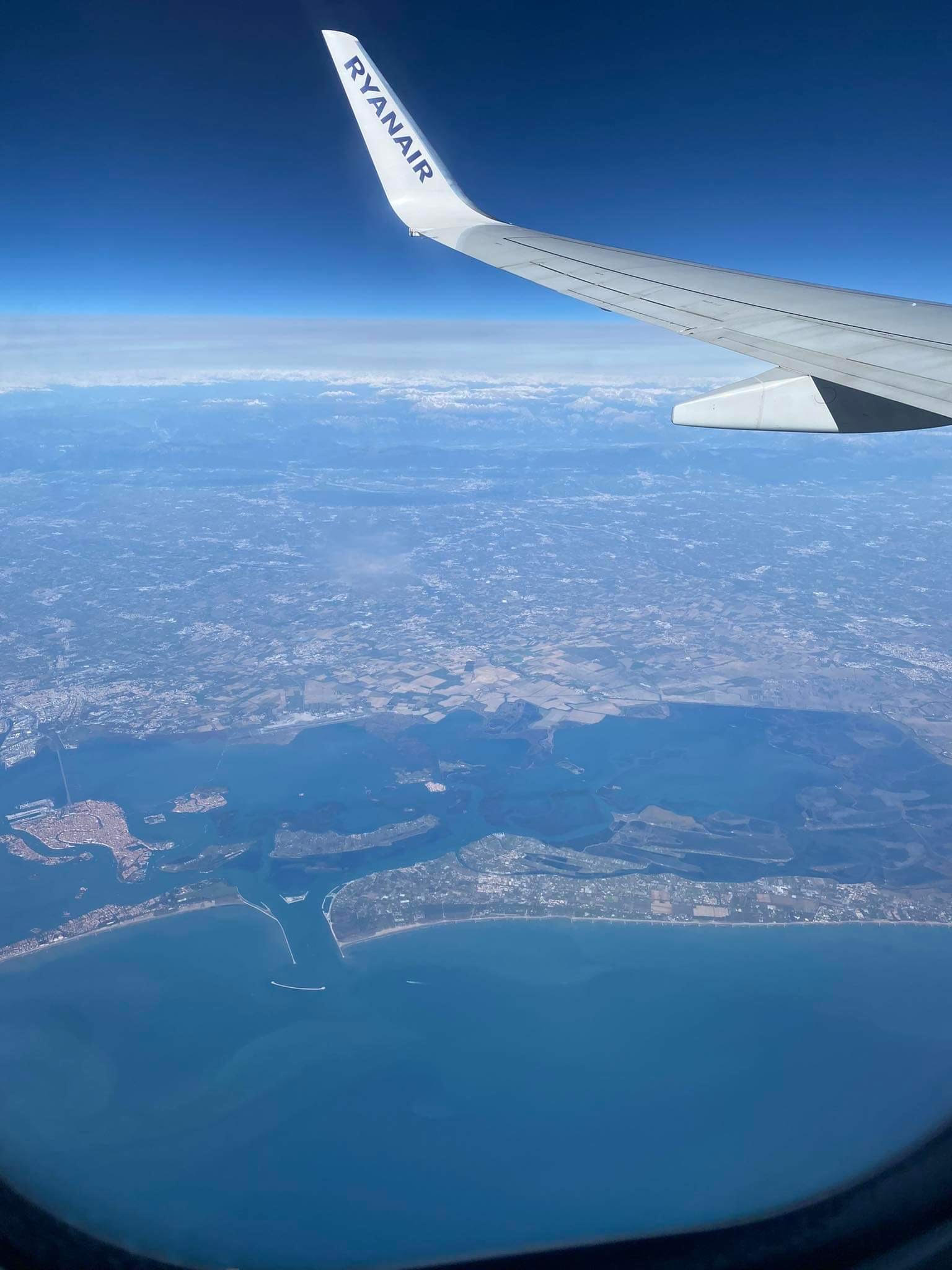 Valencia
Spanyolország 3. legnagyobb városa,
Barcelónától kb 300km-re fekszik

A kiszáradt Túria folyó medre takarja az egész várost átszelő parkot
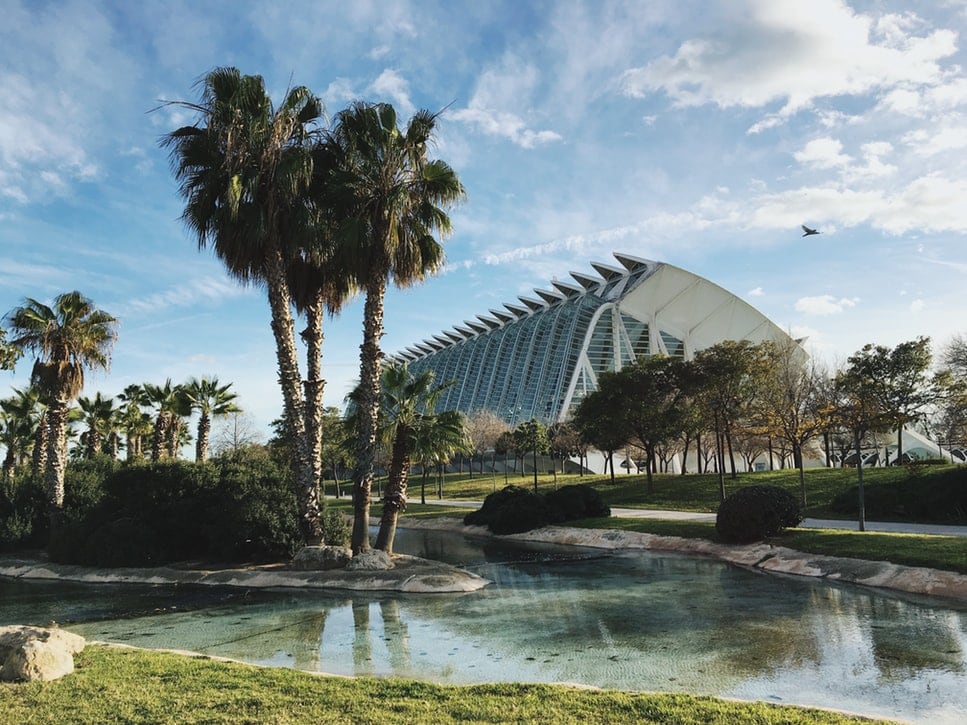 Szállás
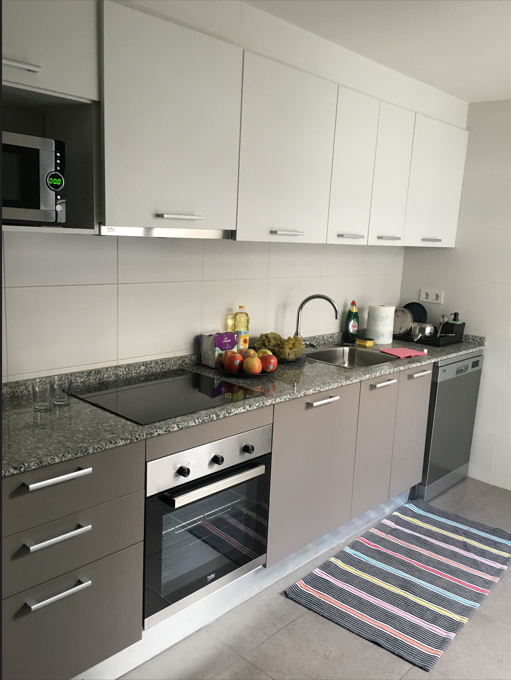 A Túria parkhoz közel volt a szállásunk.
Lehetőségünk volt buszozni , de volt aki a gyaloglást választotta, hogy munkába járjon.
Legtöbbször innen indultak a napjaink:
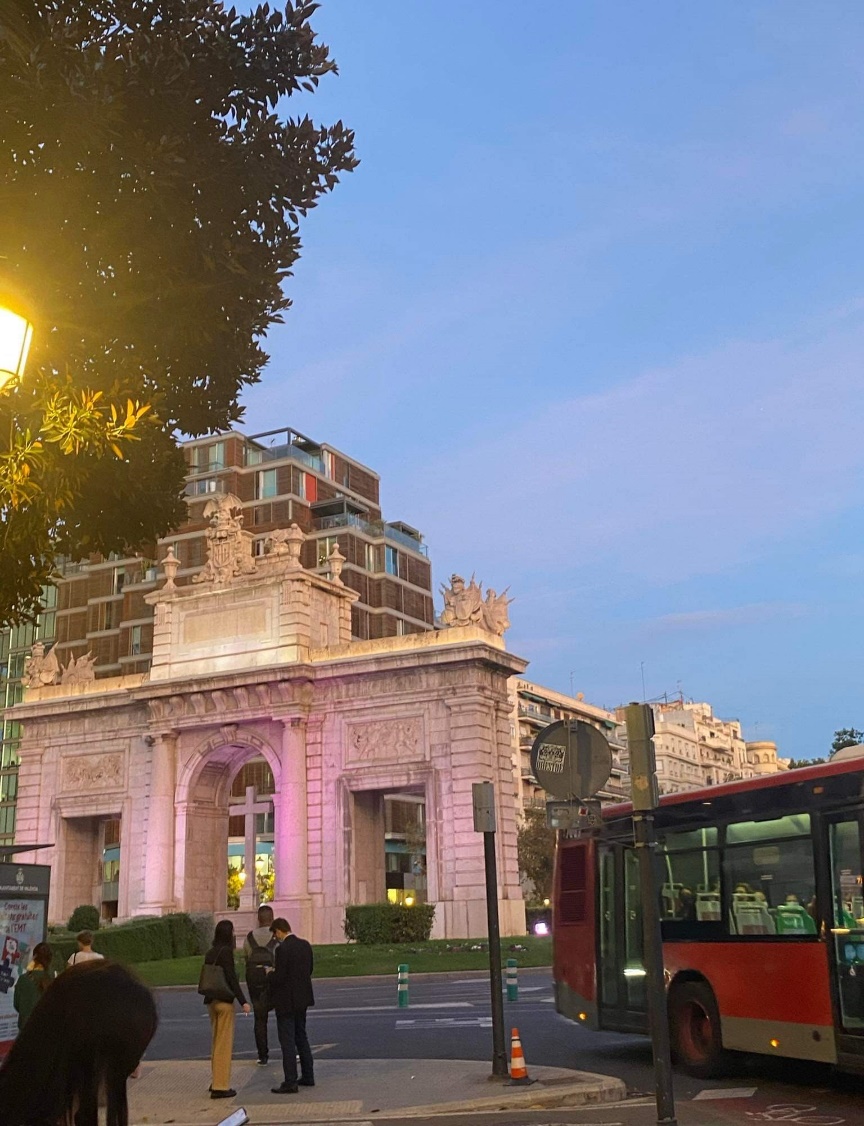 Porta De La Mar
Munkahelyeink:
Entrevins – Csiki VanesszaLos Gomez – Erdélyi PéterHotel DWO Valencia – Rottenbacher ÁbelPuerta del Mar – Katona ÁdámHotel Kramer & Bar – Kálmán Violetta
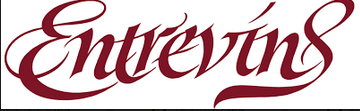 Ez egy Michelin csillagos étterem ahol felszolgálóként dolgoztam.
A városban volt a munkahelyem, általában gyalog jártam minden nap, hogy addig is nézelődjek.
Négyen voltunk pincérek, a vendégek általában nagyon kedvesek voltak és legtöbbjük járt is már Magyarországon.
Rengeteg dolgot tanulhattam itt.
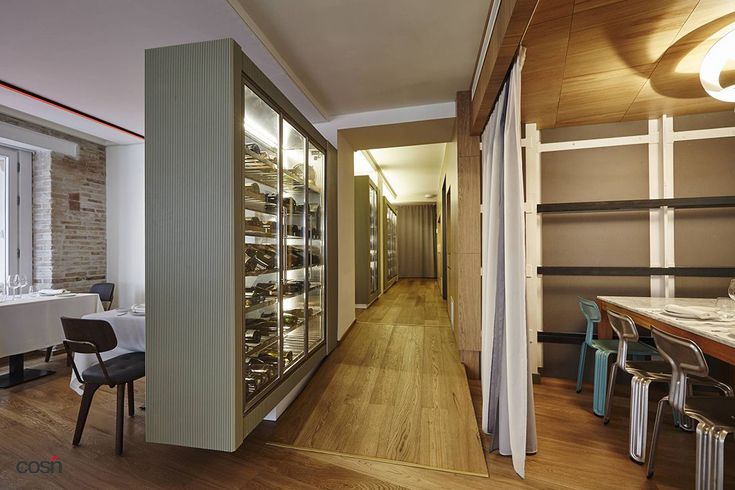 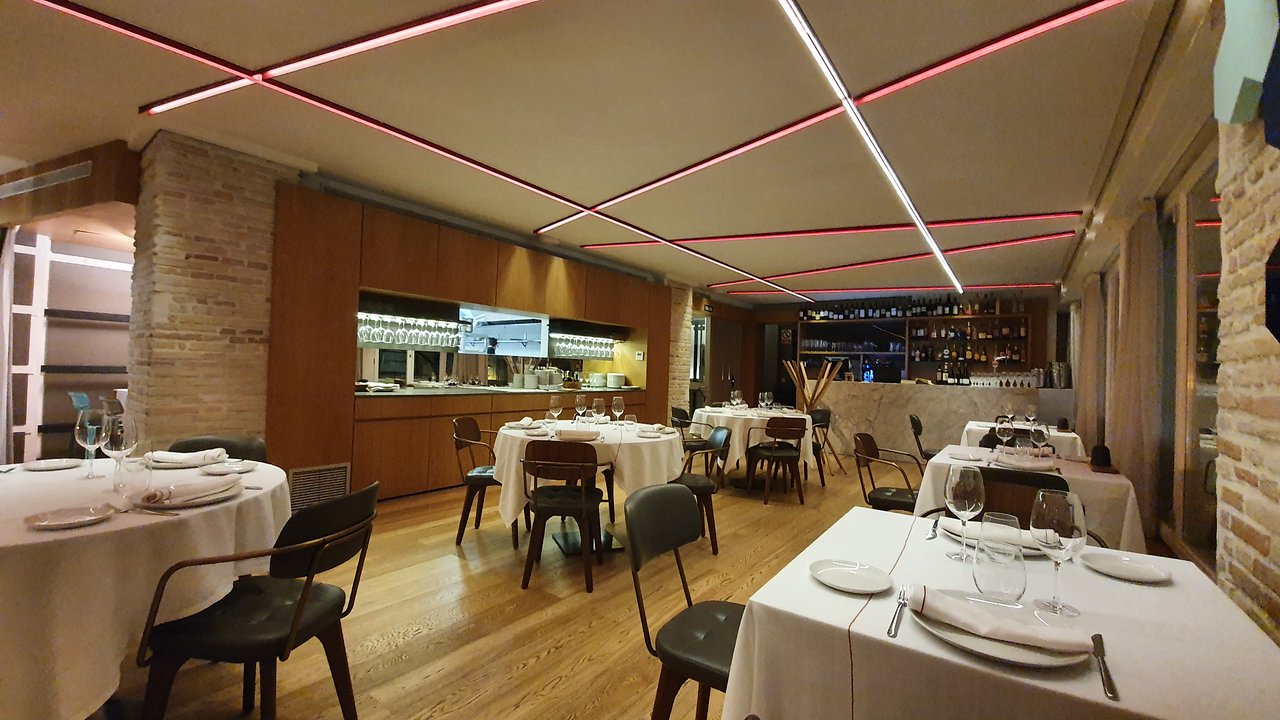 Los Gomez
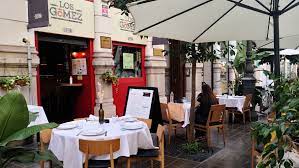 Én egy étkezőben dolgoztam felszolgálóként.
Általában pultban voltam és italokat készítettem elő, majd kivittem a vendégeknek.
Nagyon kedvesek voltak a munkatársaim.
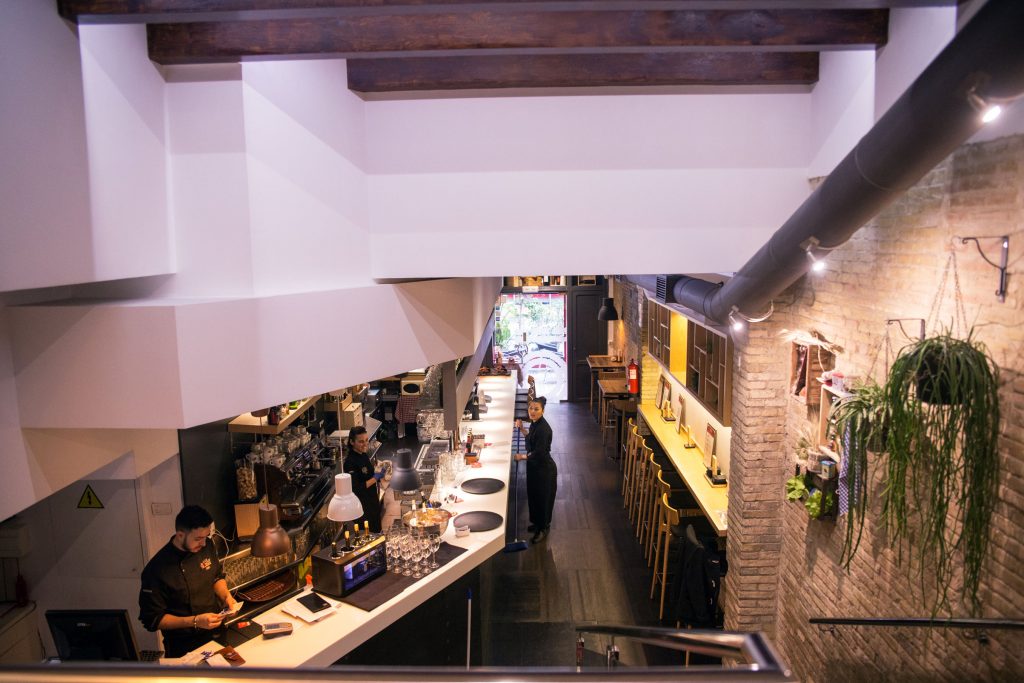 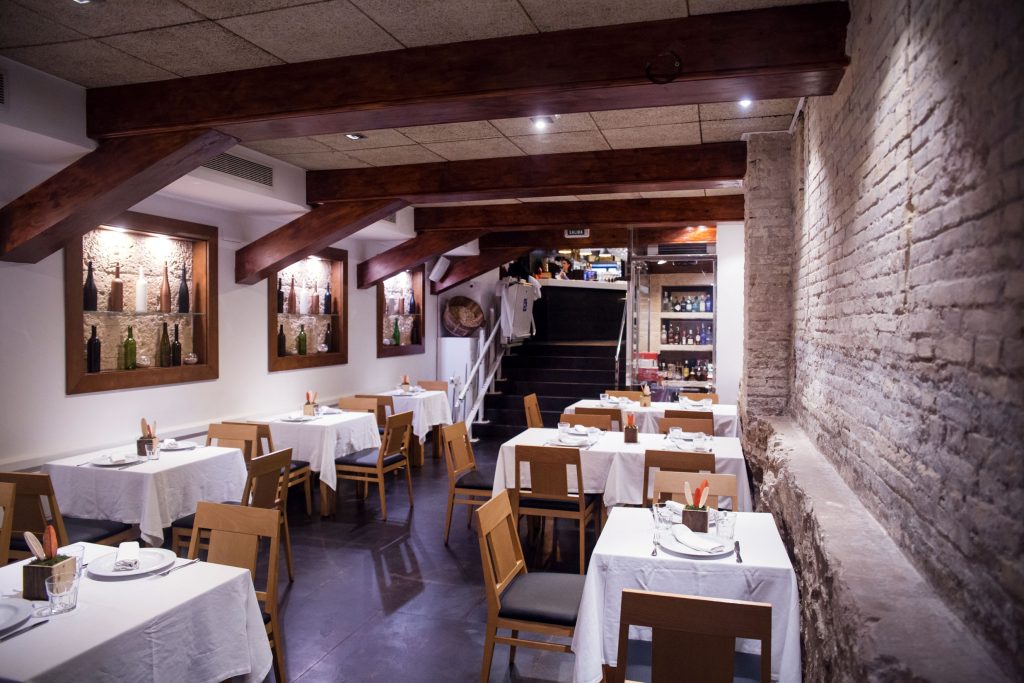 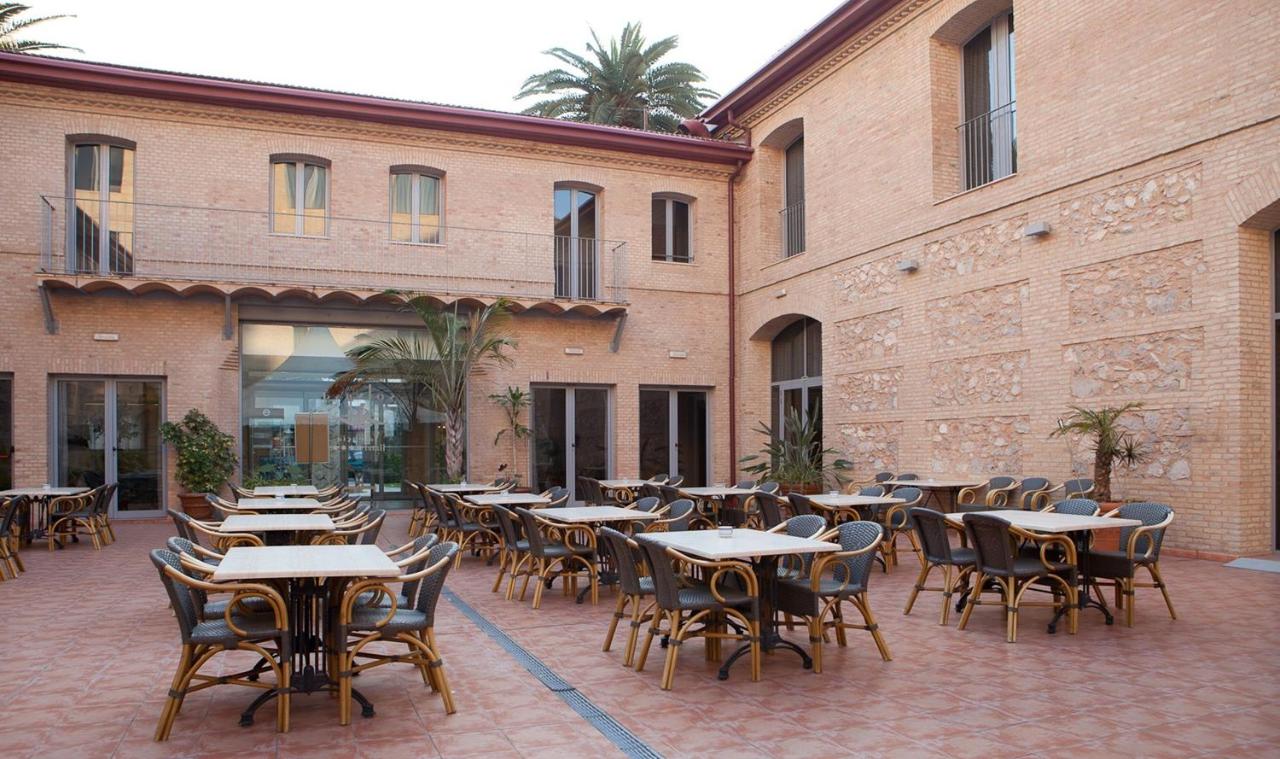 HOTEL DWO VALENCIA
Ez egy négy csillagos hotel volt ahol dolgoztam elég messze volt a szállásunktól. Kétszer kellet átszállnom mindig amikor mentem dolgozni. Pincérként dolgoztam reggeliztetés közben, öten voltunk pincérek nem minden nap voltunk ott mind hanem naponta változott.
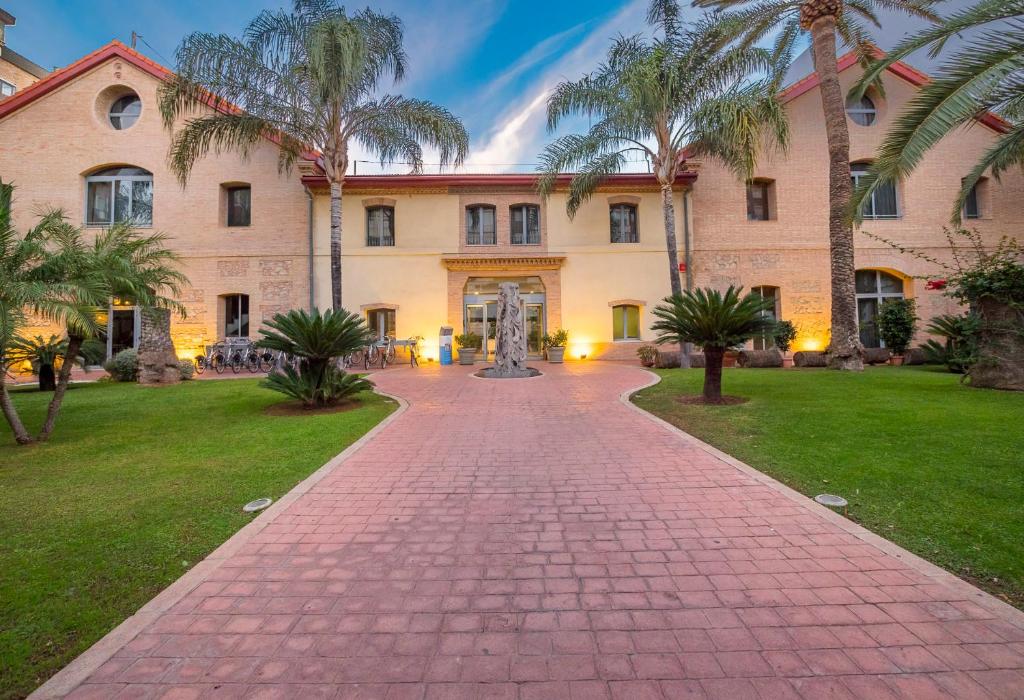 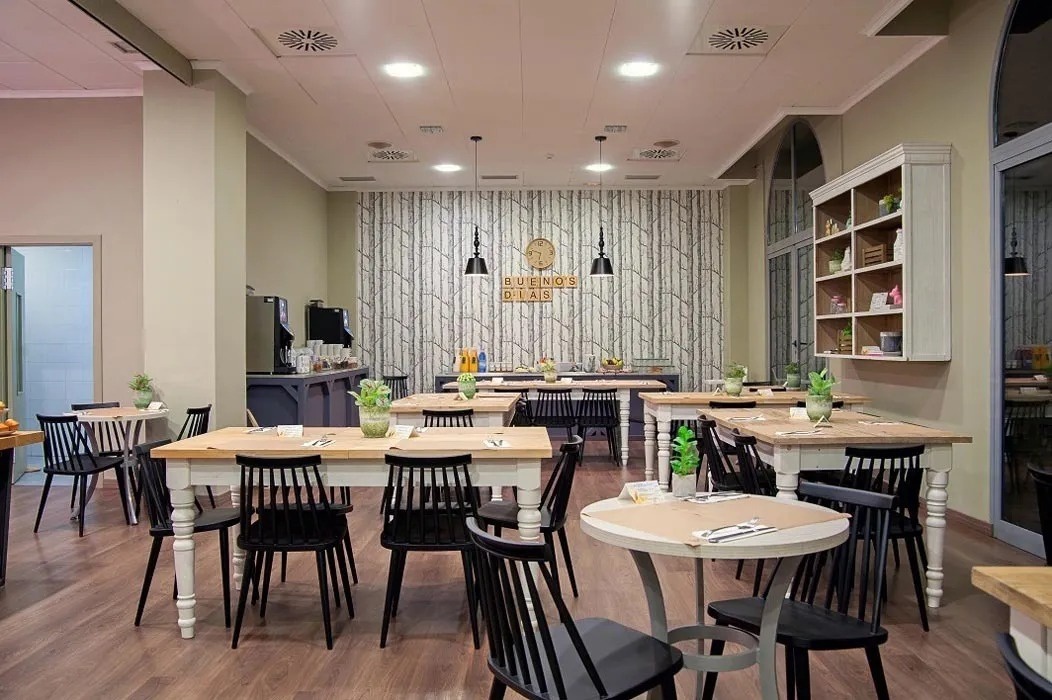 Puerta del Mar
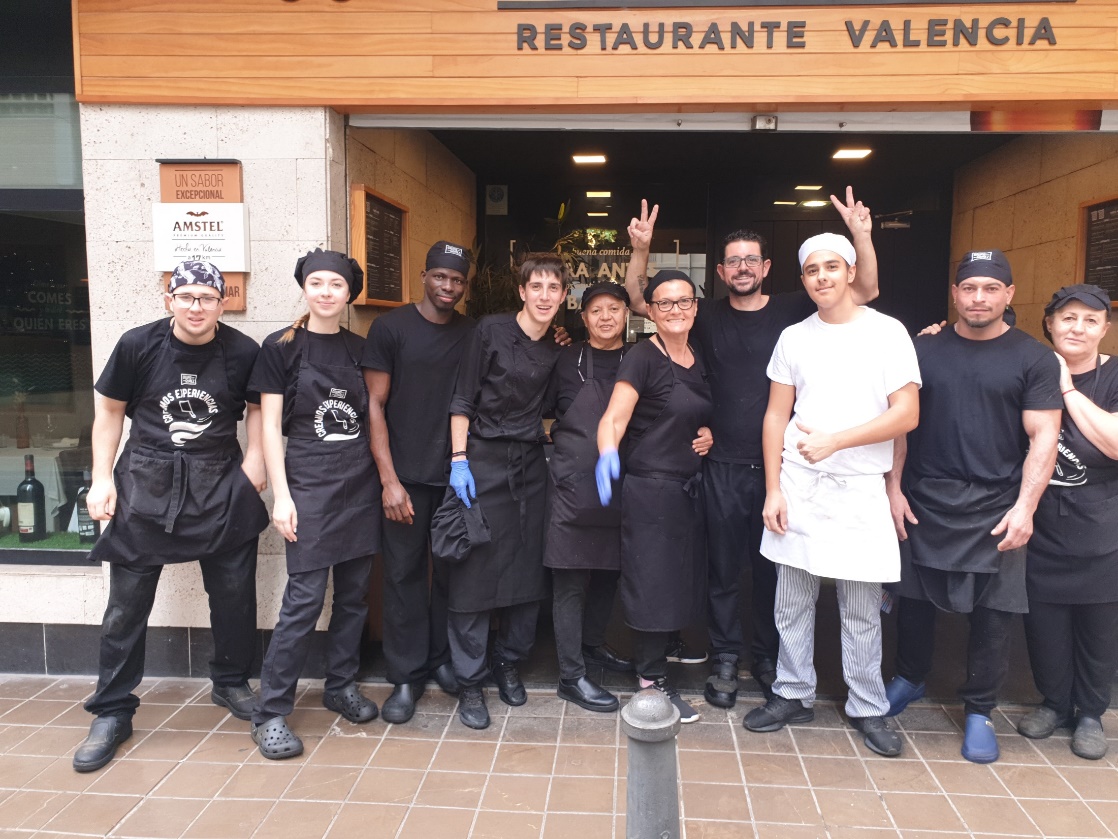 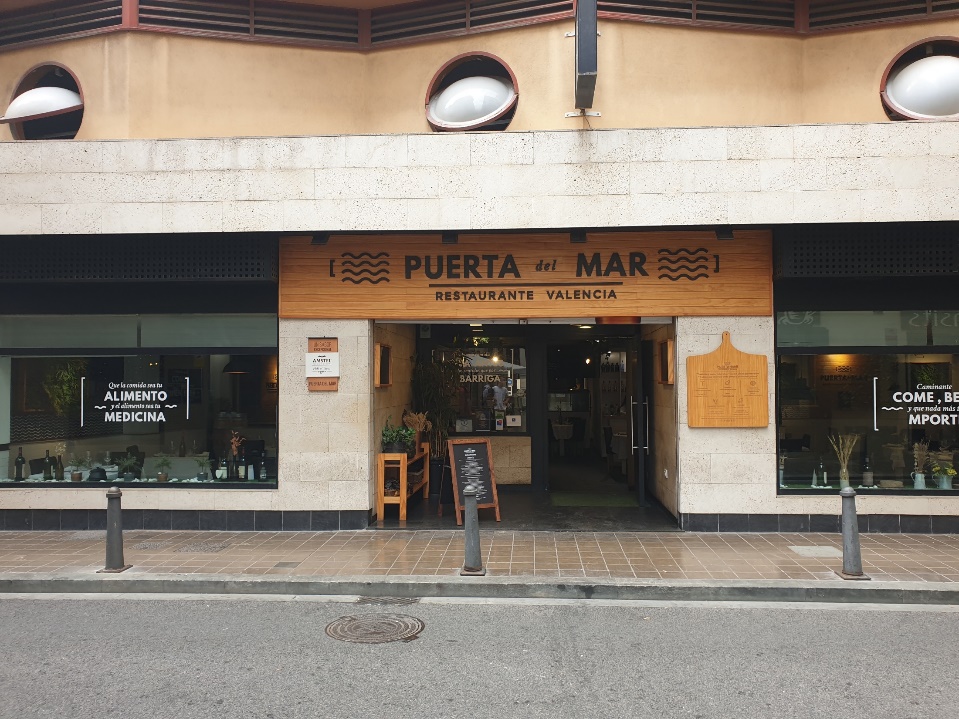 Ez egy mediterrán étterem. Elég modern és jó felszereltségű. Nagyon kedves és segítőkész munkatársaim voltak. Konyhán dolgoztam, ahol sokféle alapanyaggal találkozhattam. Örülök, hogy beleláthattam a kultúrájukba.
Hotel Kramer & Bar
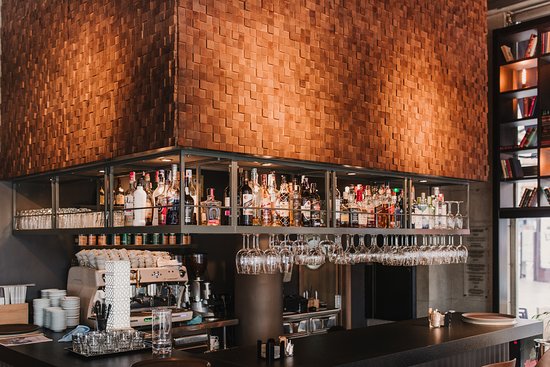 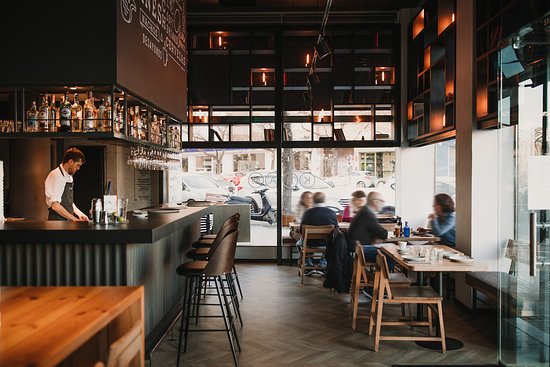 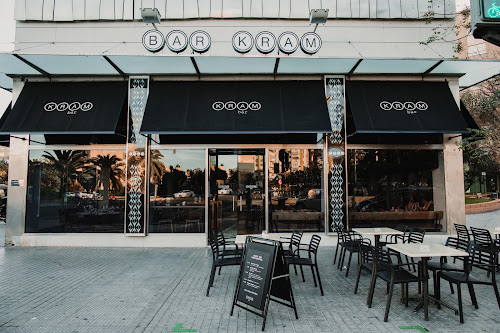 Egy háromcsillagos hotelnek és a bárjának a konyháján dolgoztam. Nagyon kedvesek voltak a szakácsok és a pincérek is egyaránt. A reggeli készítésben és a napi menünek az előkészítésében segédkeztem. Kb. 20 percre volt gyalog a szállásunktól ez a munkahely.
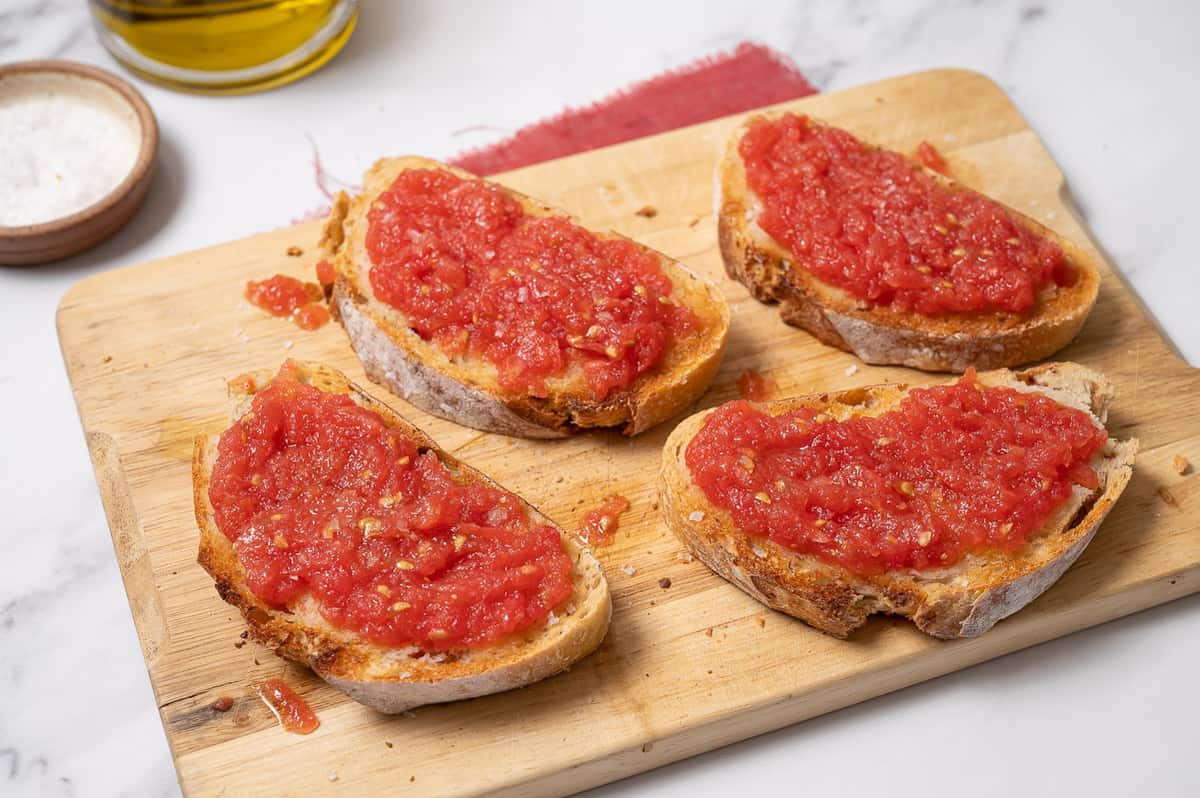 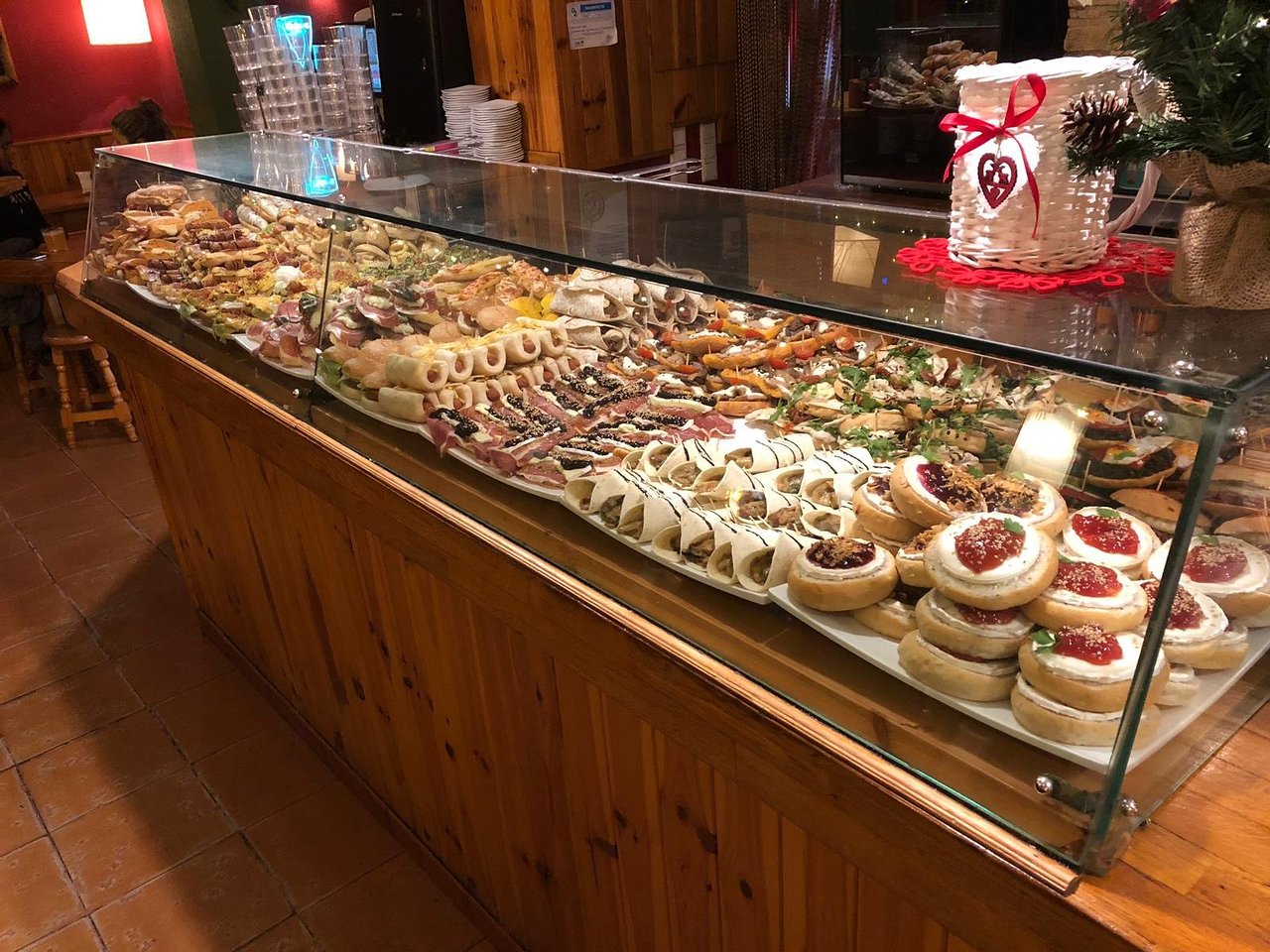 Helyi ételspecialitások
Látványosságok, kulturális programok
Túria park
Ócenárium
El Micalet
Kerámia Múzeum
Saguntoban a Római színház, kastély
Playa de le Malvarrosa (Malvarrosa tengerpart)
Bikaviadal aréna
Mercat central
Estacío del Nord (vasútállomás)
Túria Park
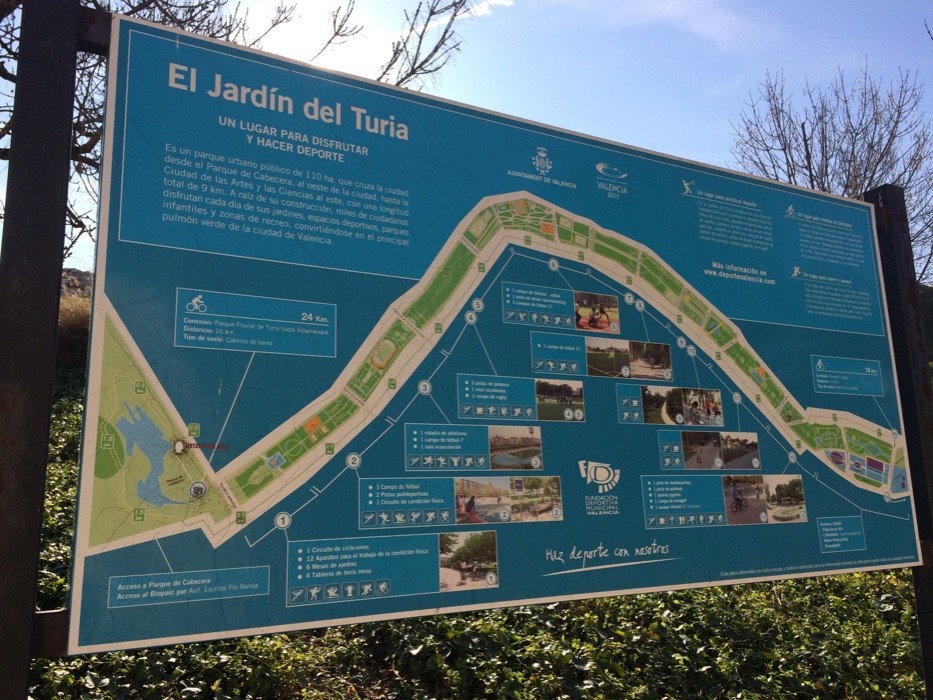 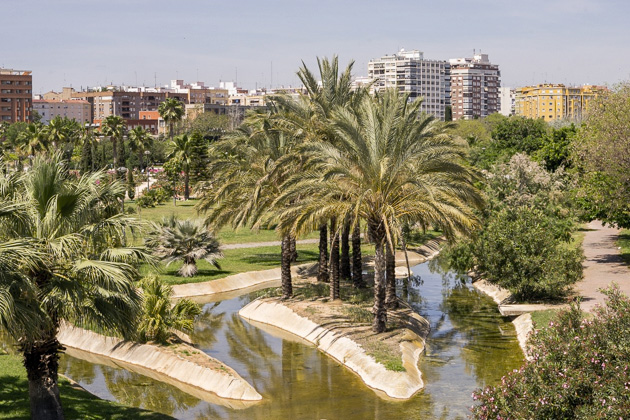 Ócenárium
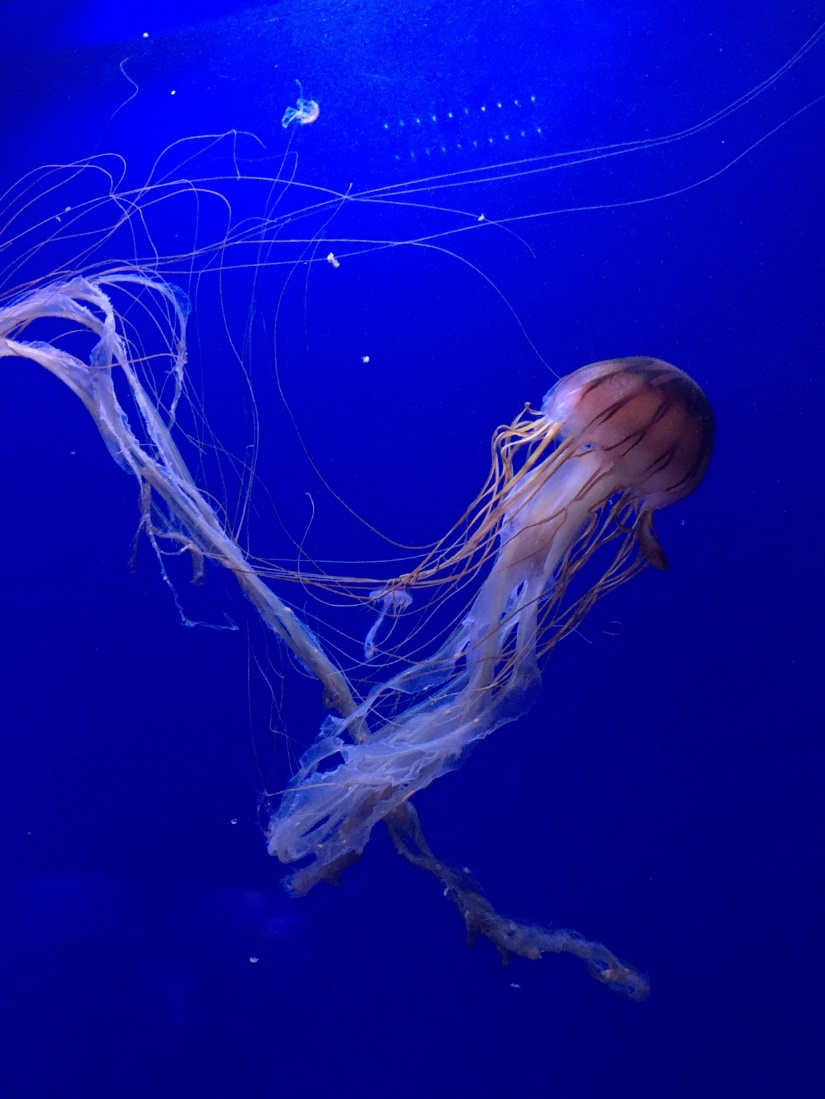 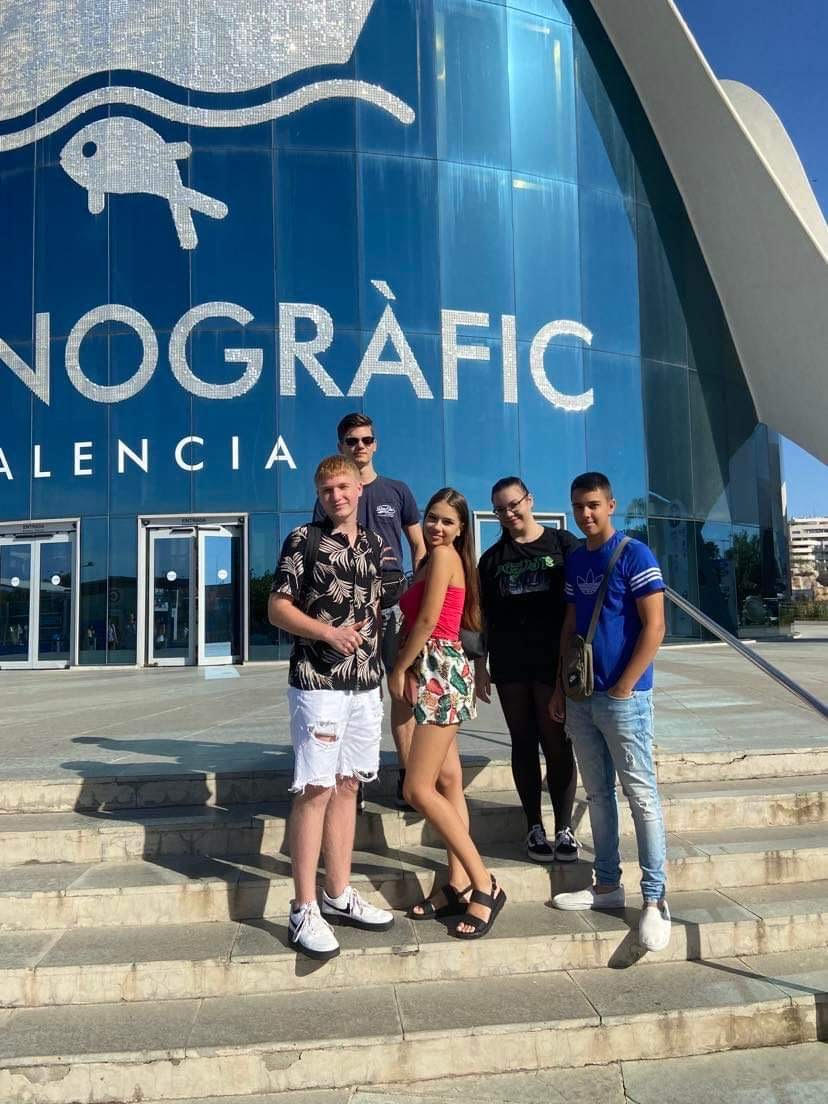 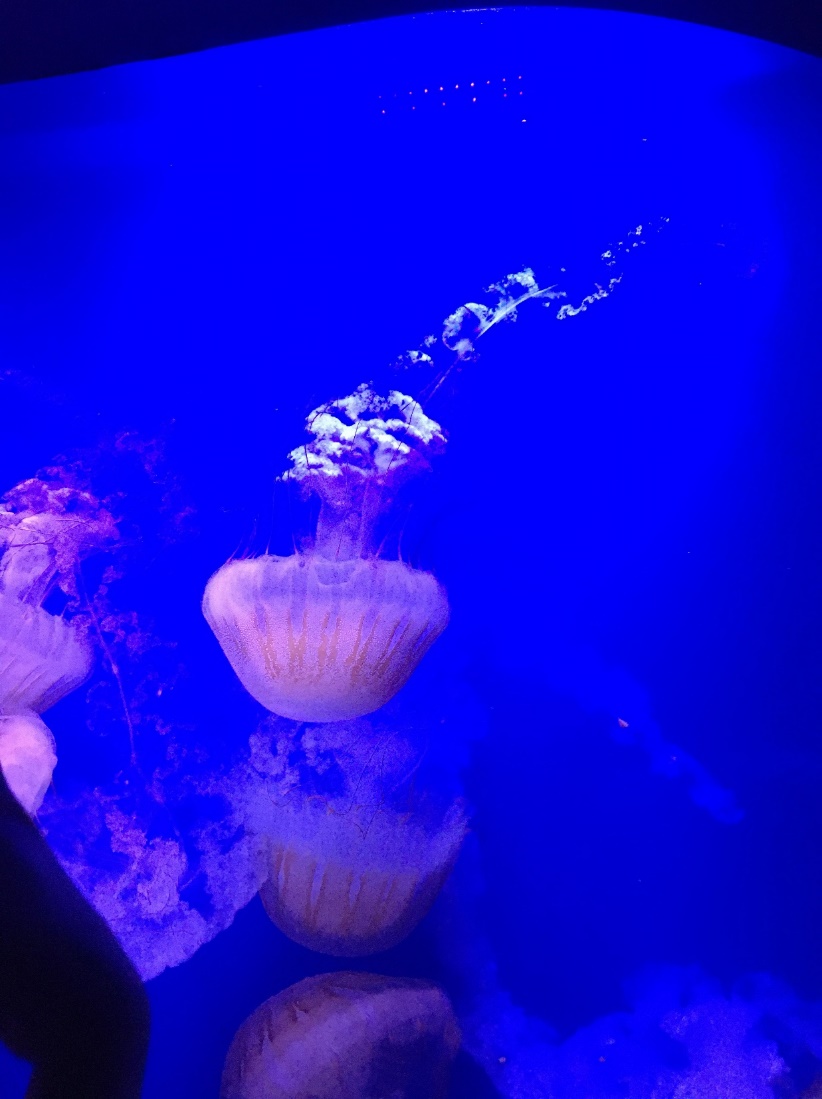 Gyönyörű vízi állatokat amiket nem láttunk volna a budapesti állatkertben.
El Micalet
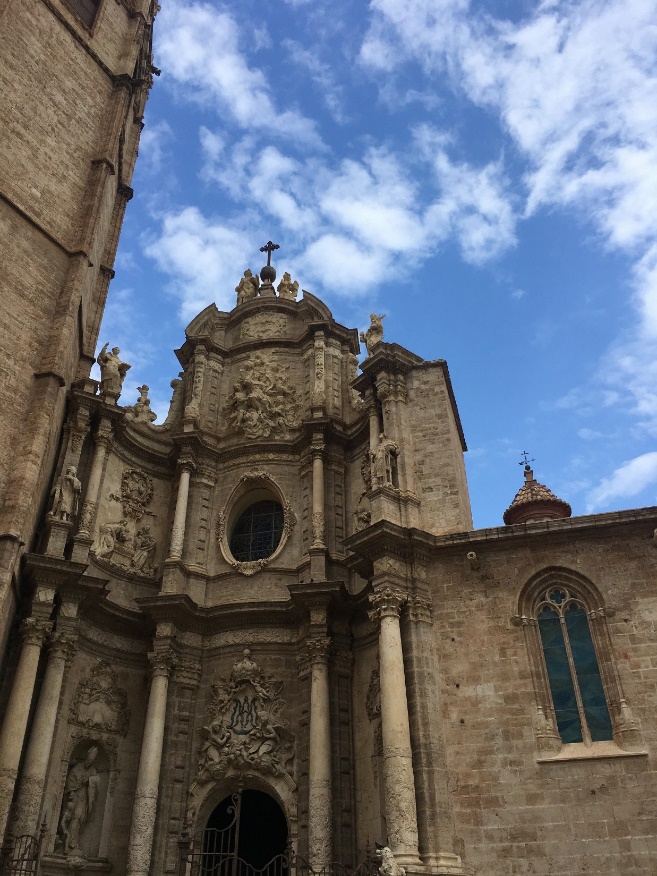 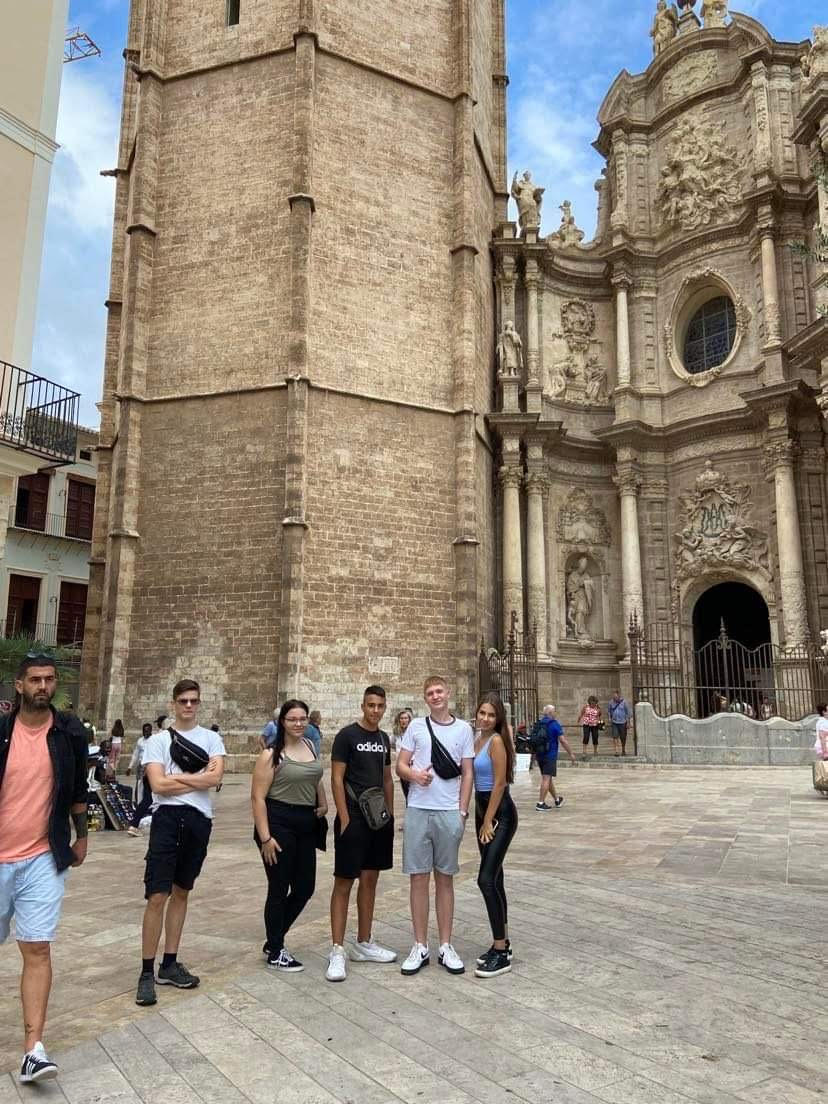 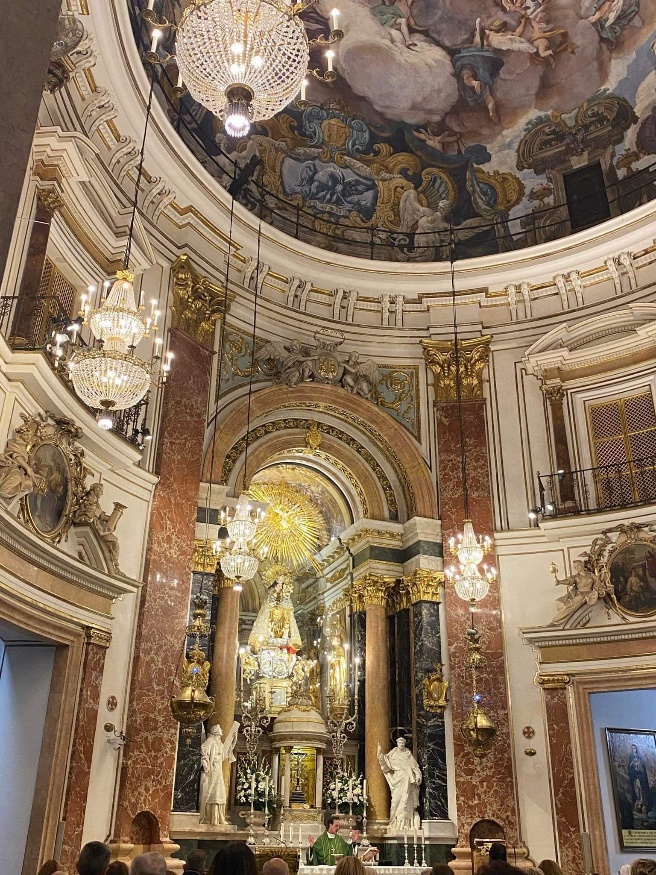 Kerámia múzeum
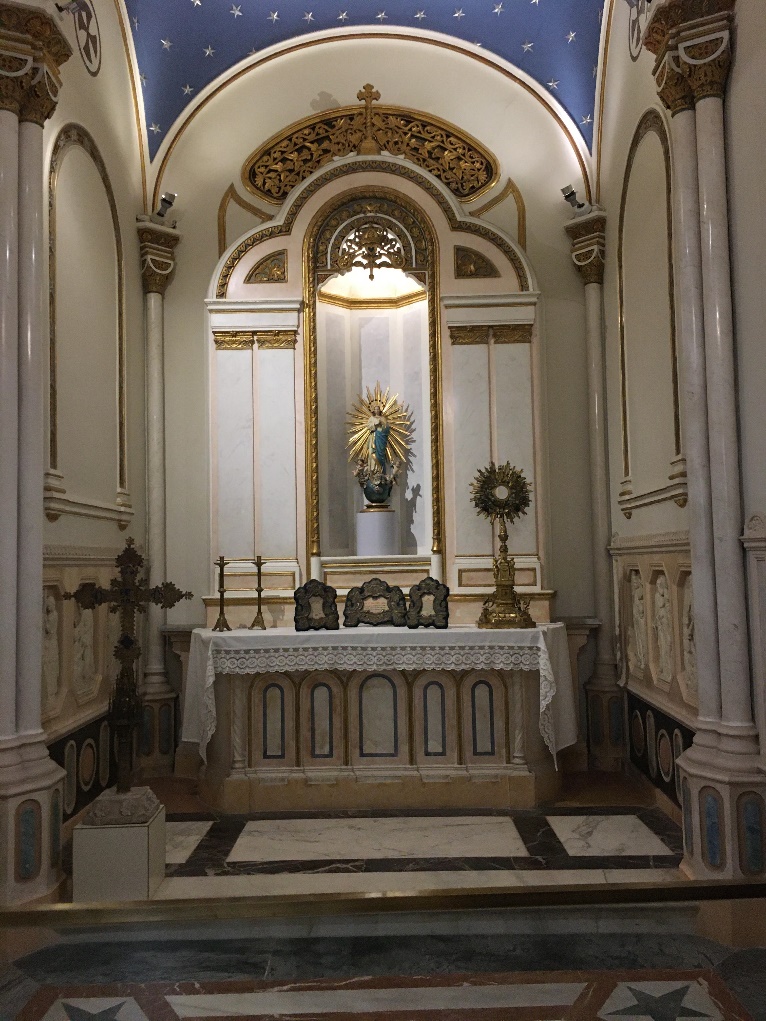 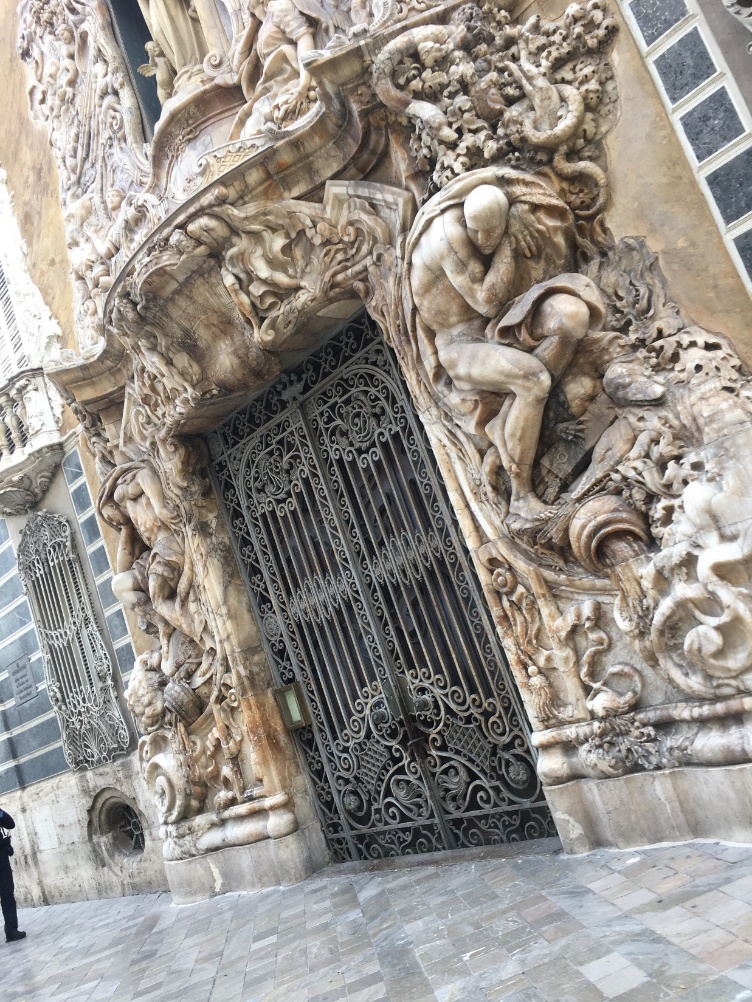 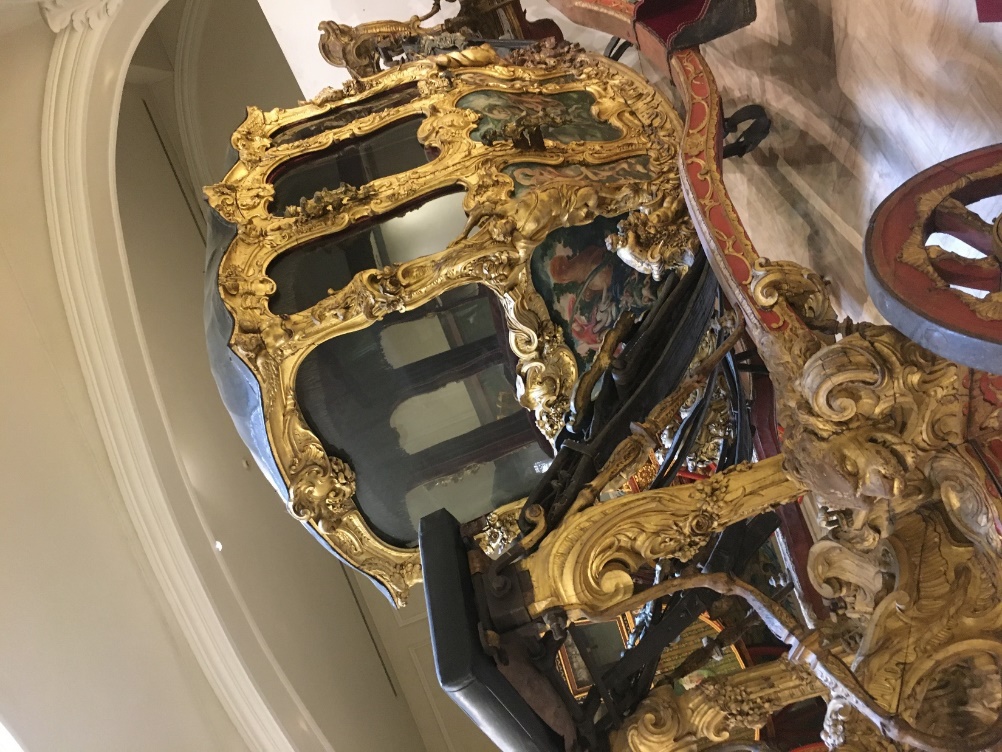 Sagunto
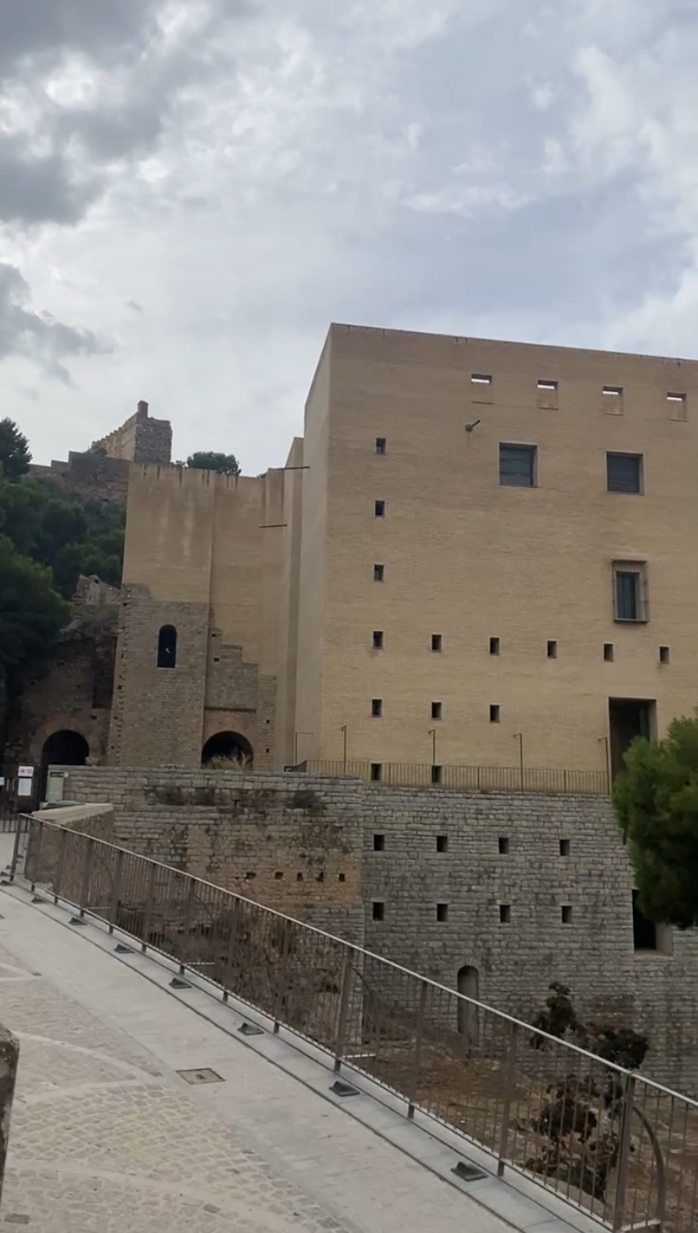 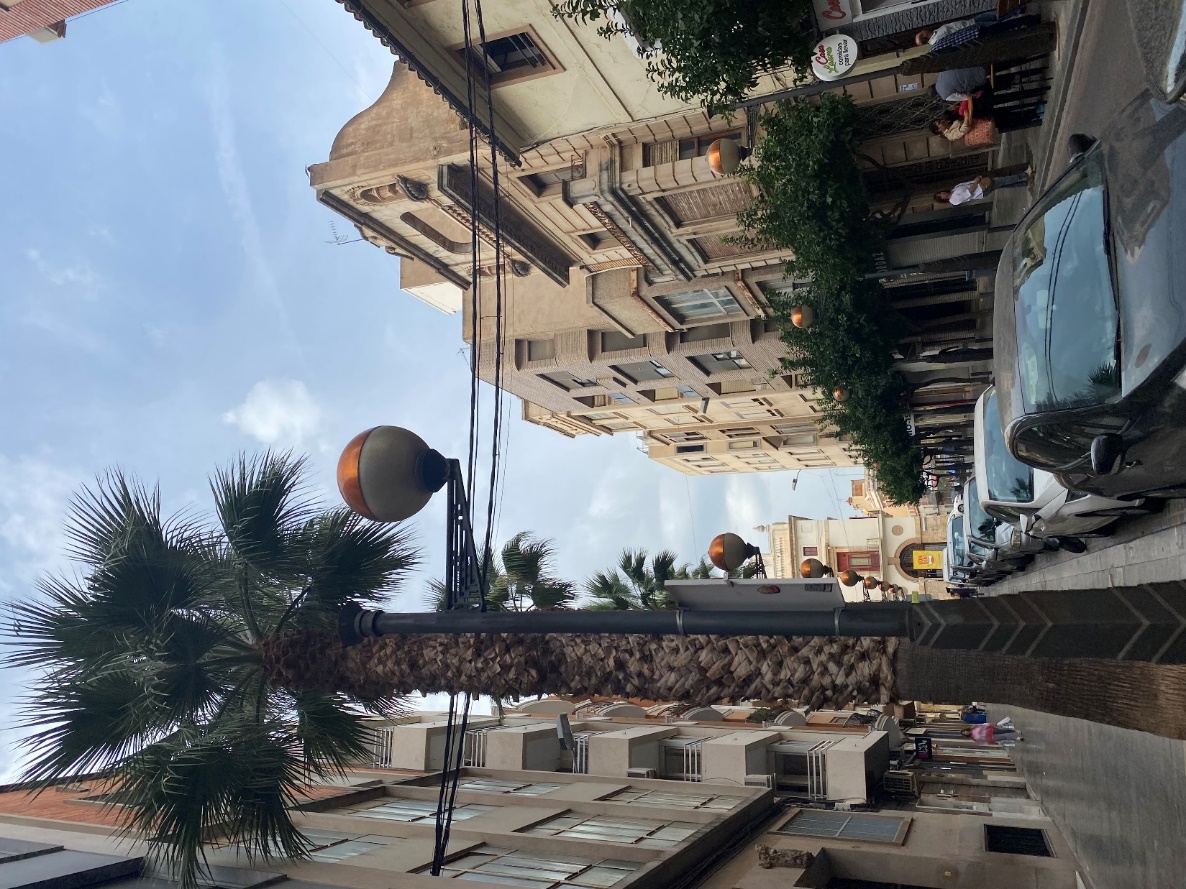 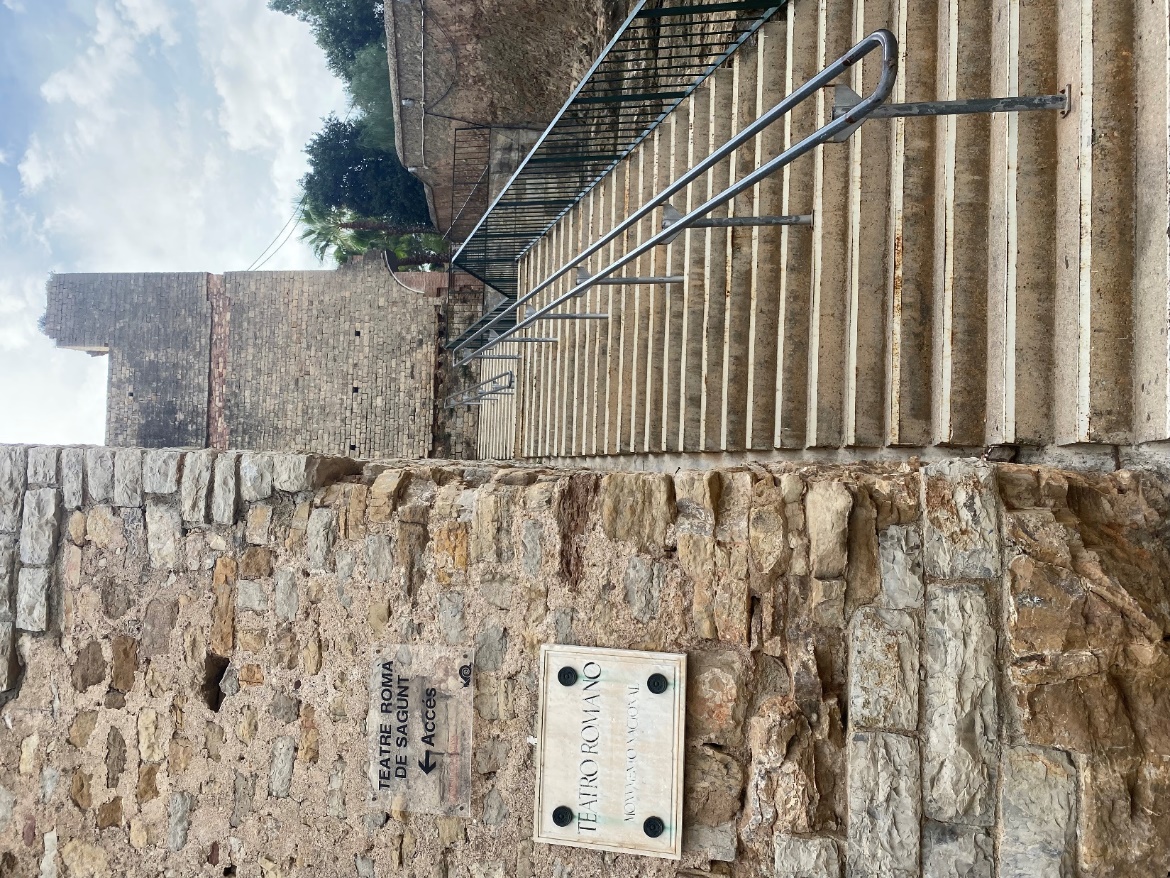 Playa de la Malvarrosa
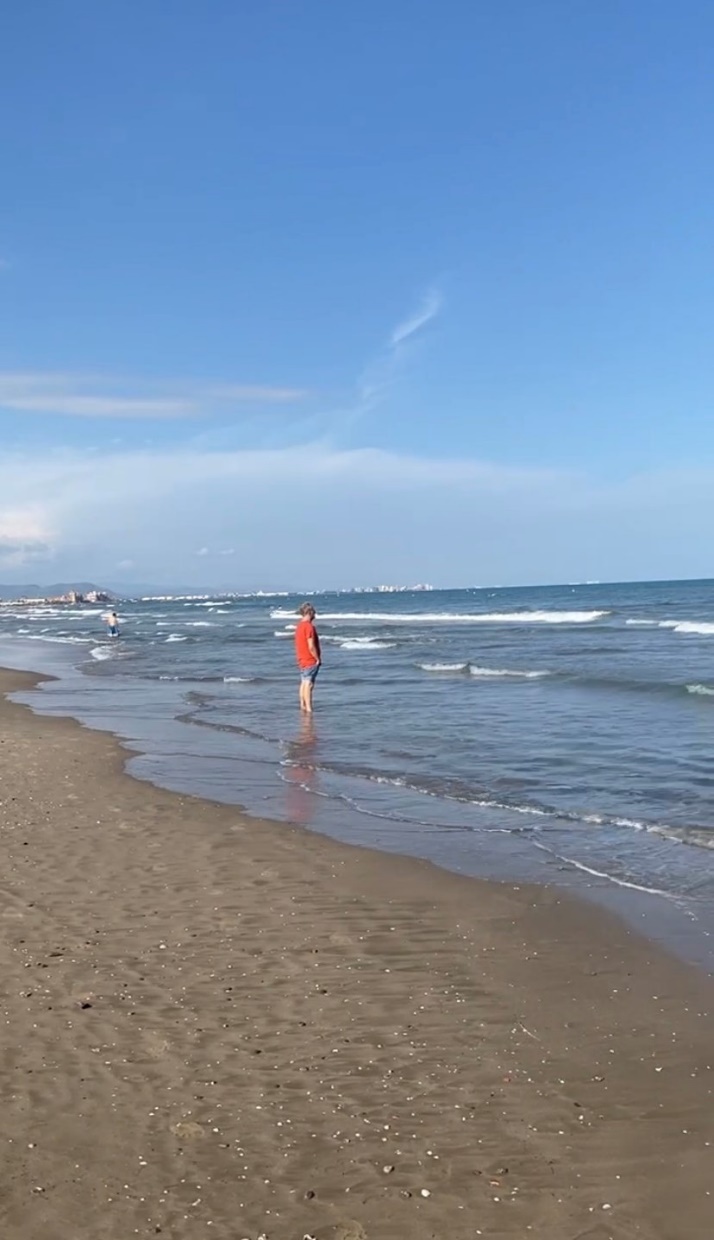 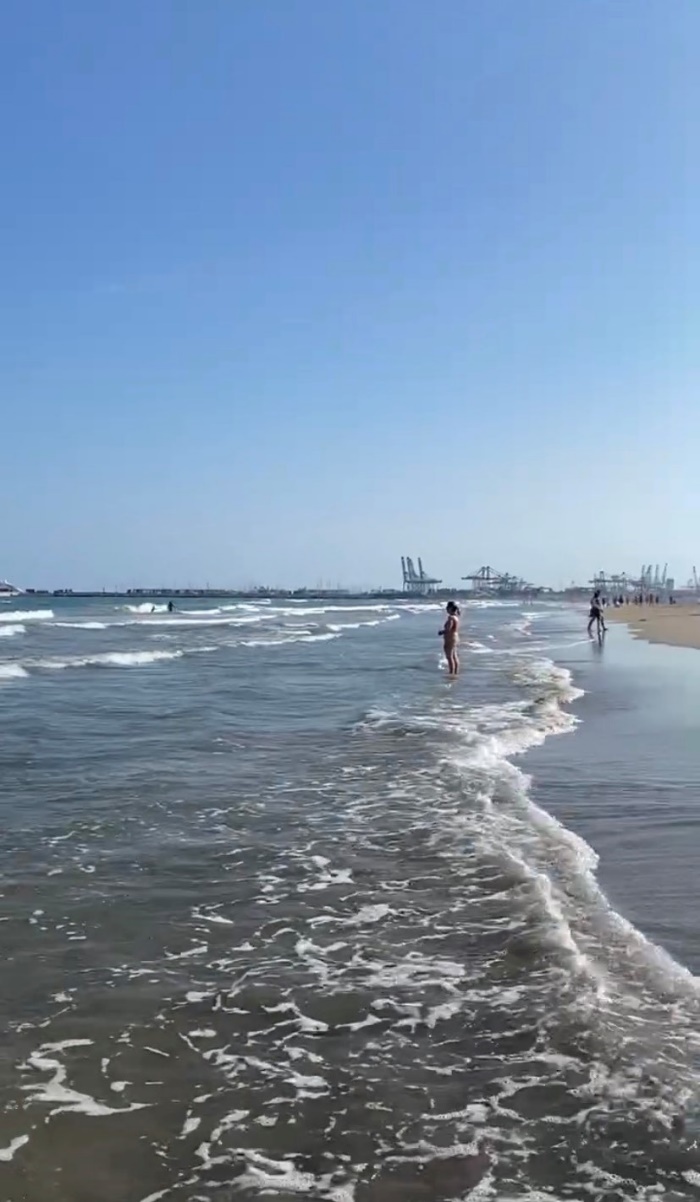 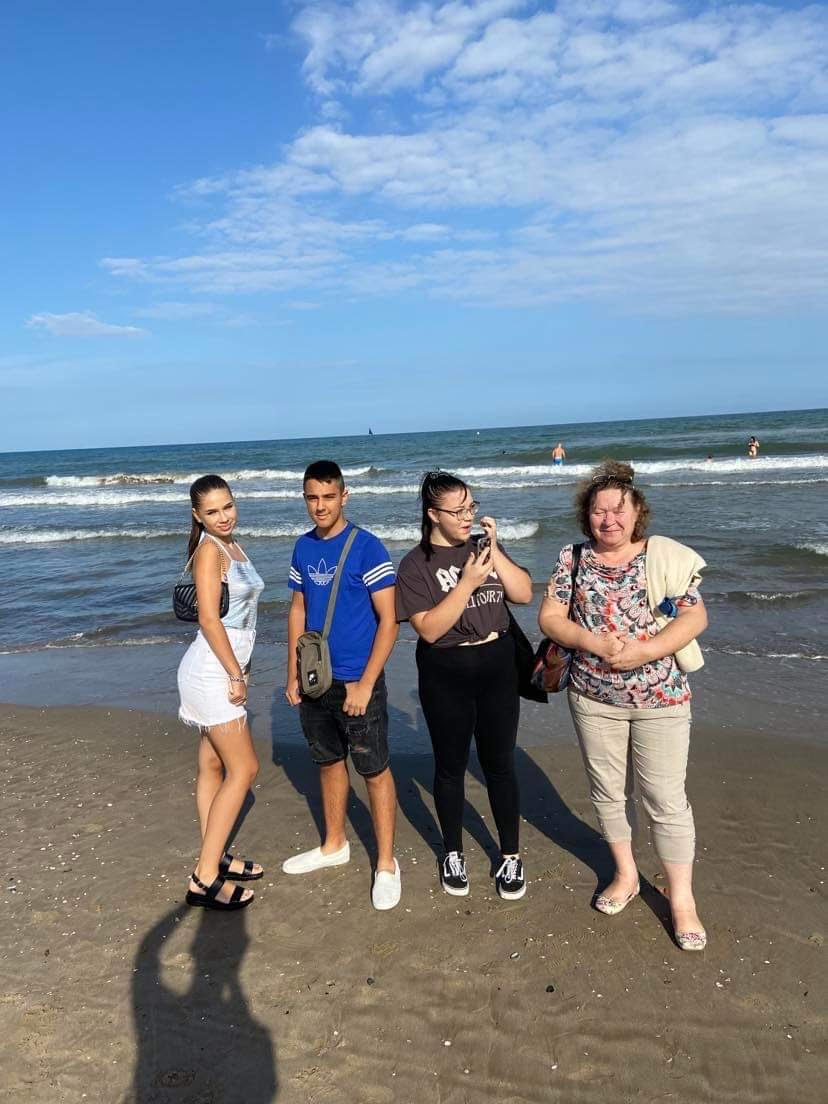 Bikaviadal aréna
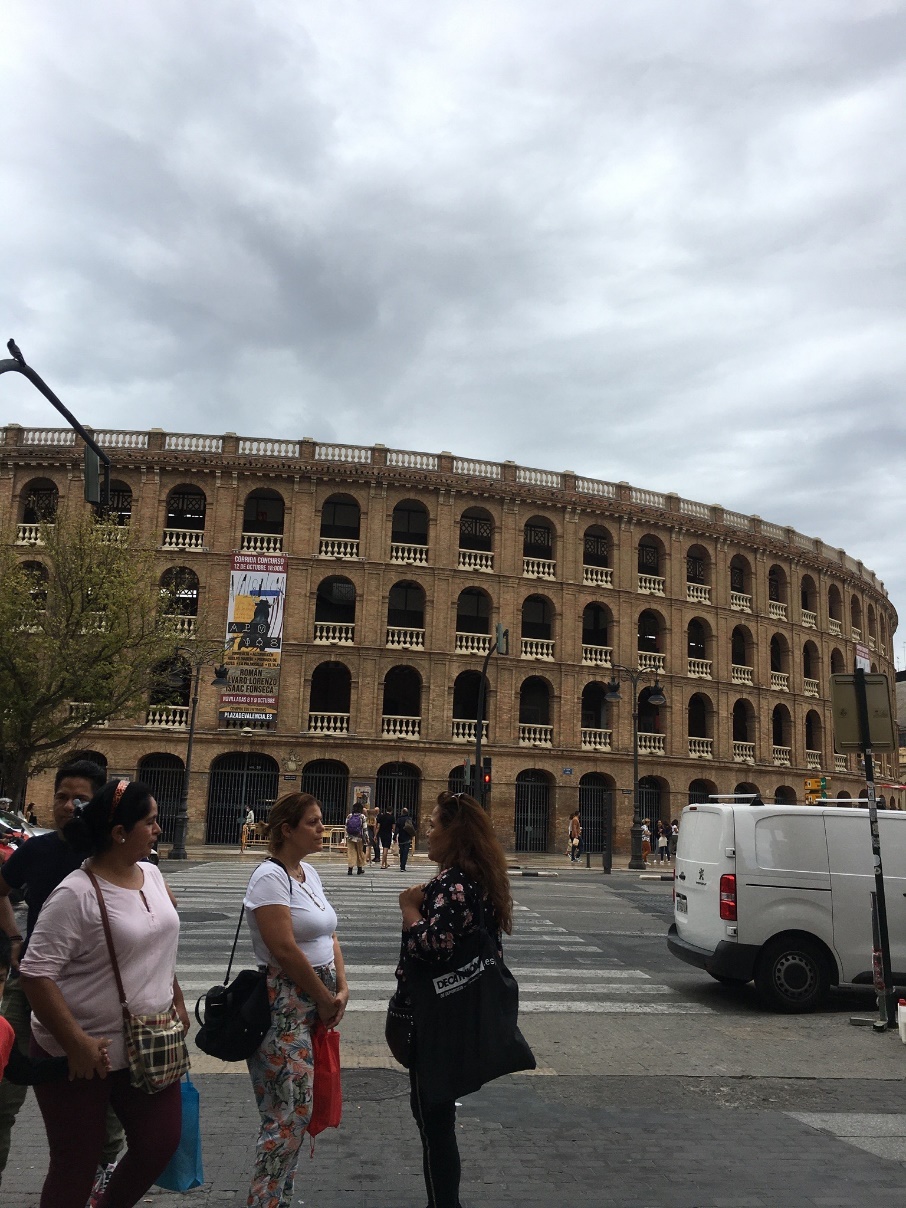 Mercat central
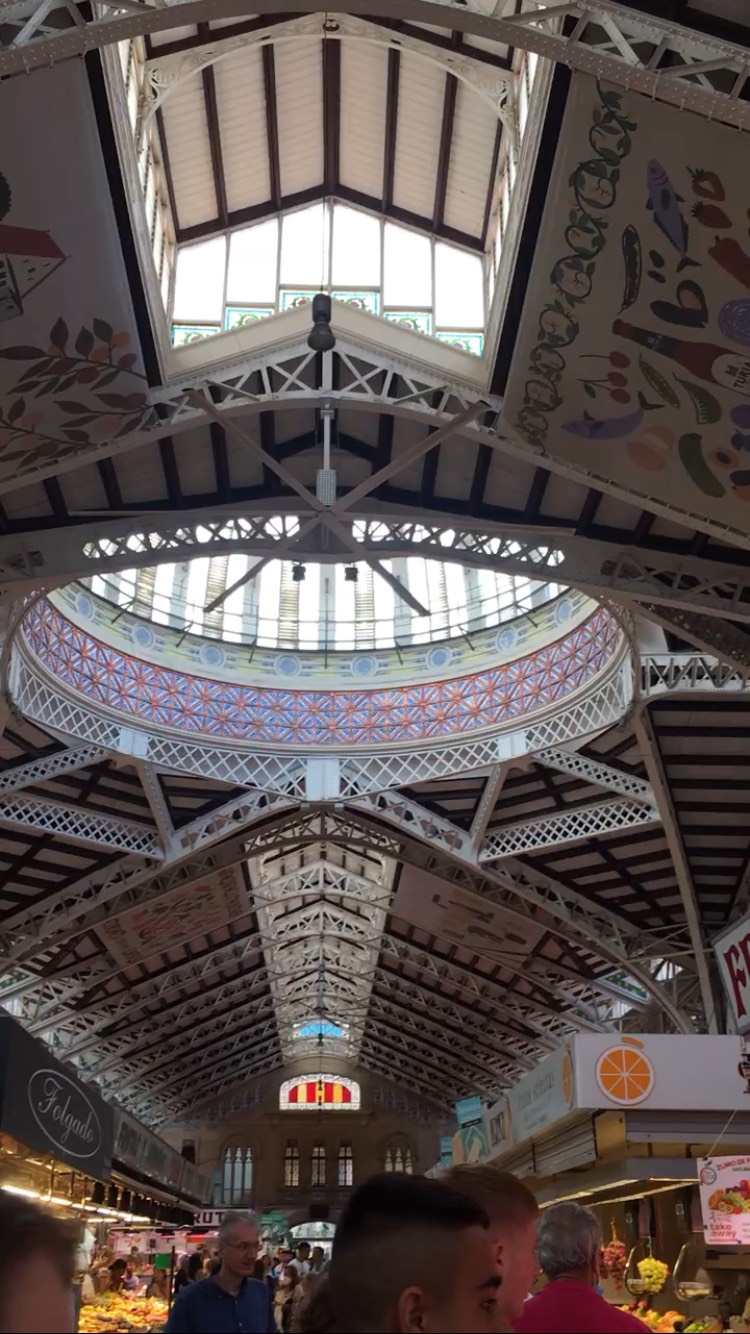 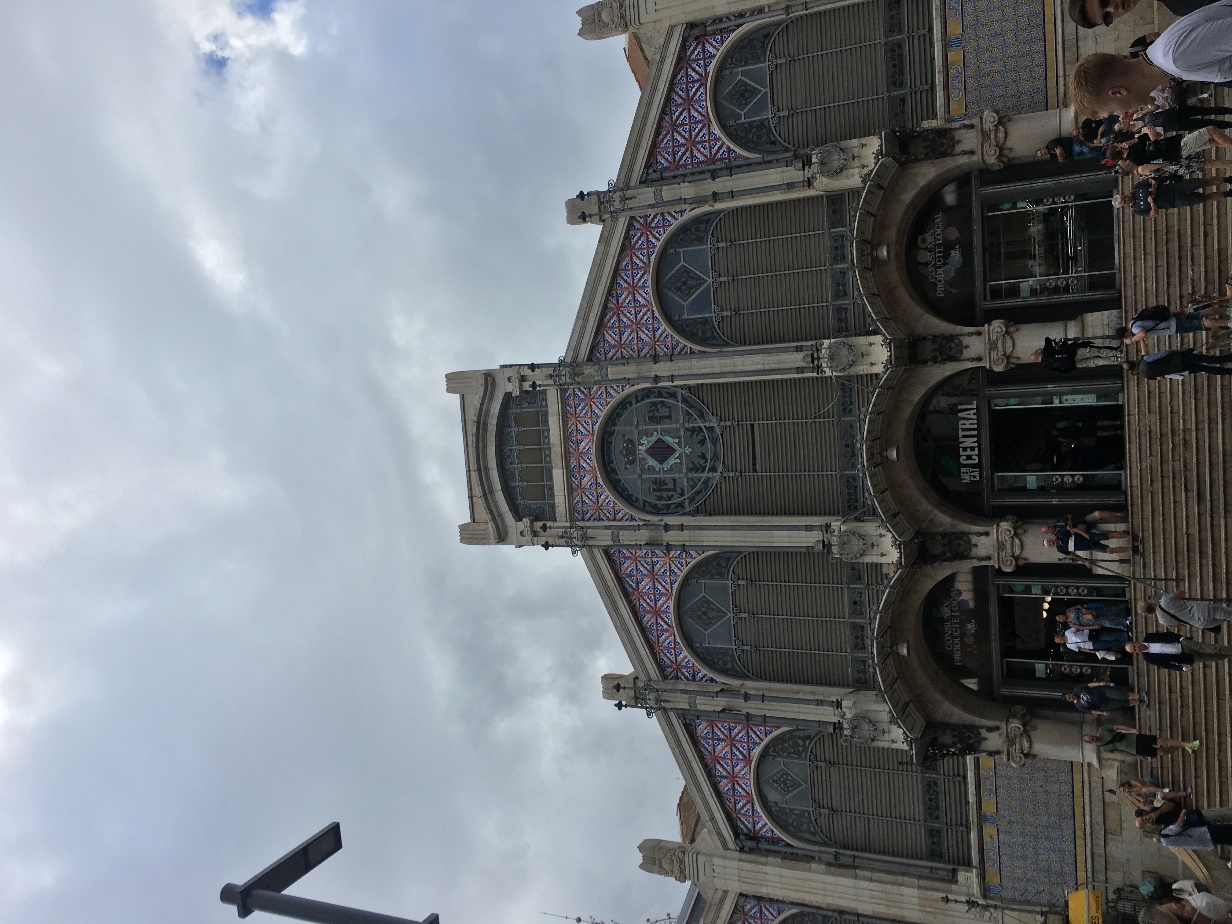 Estacío del Nord
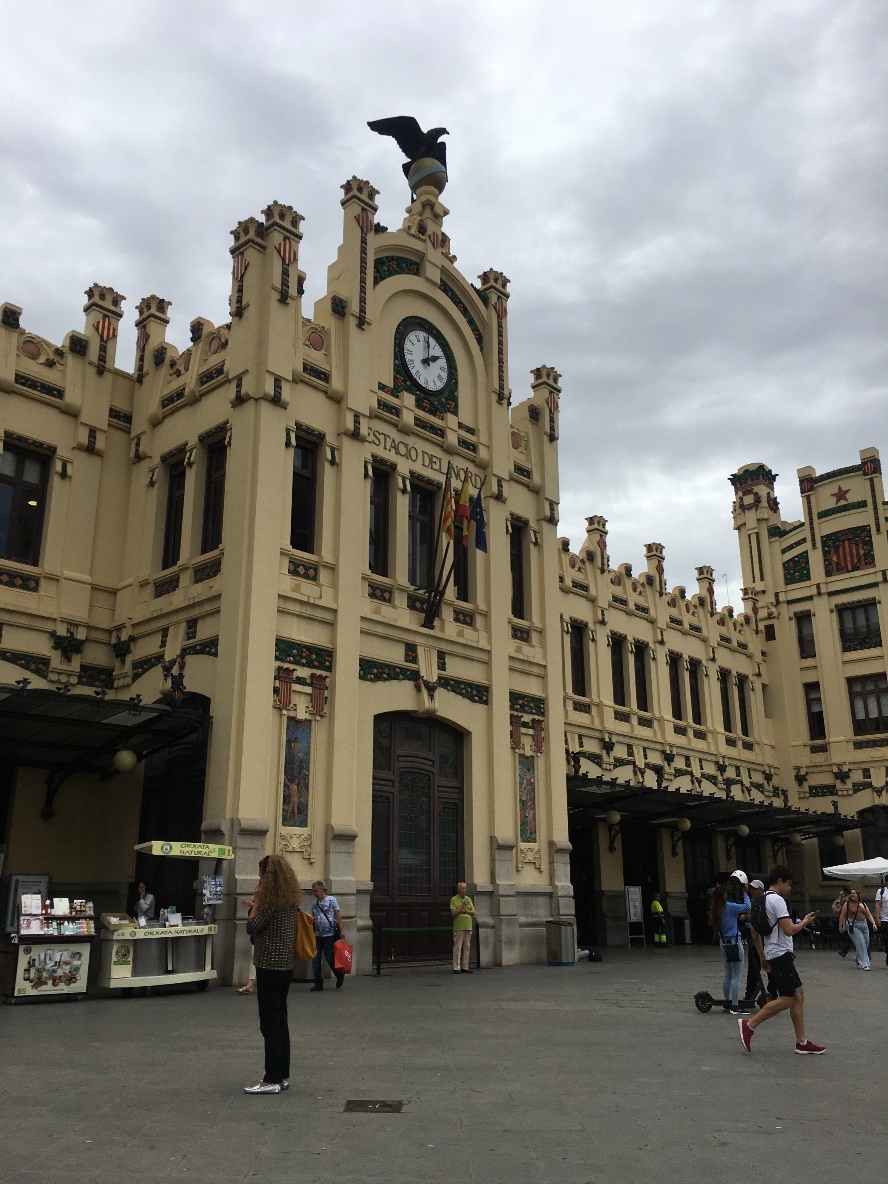 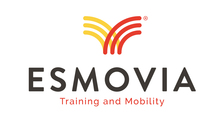 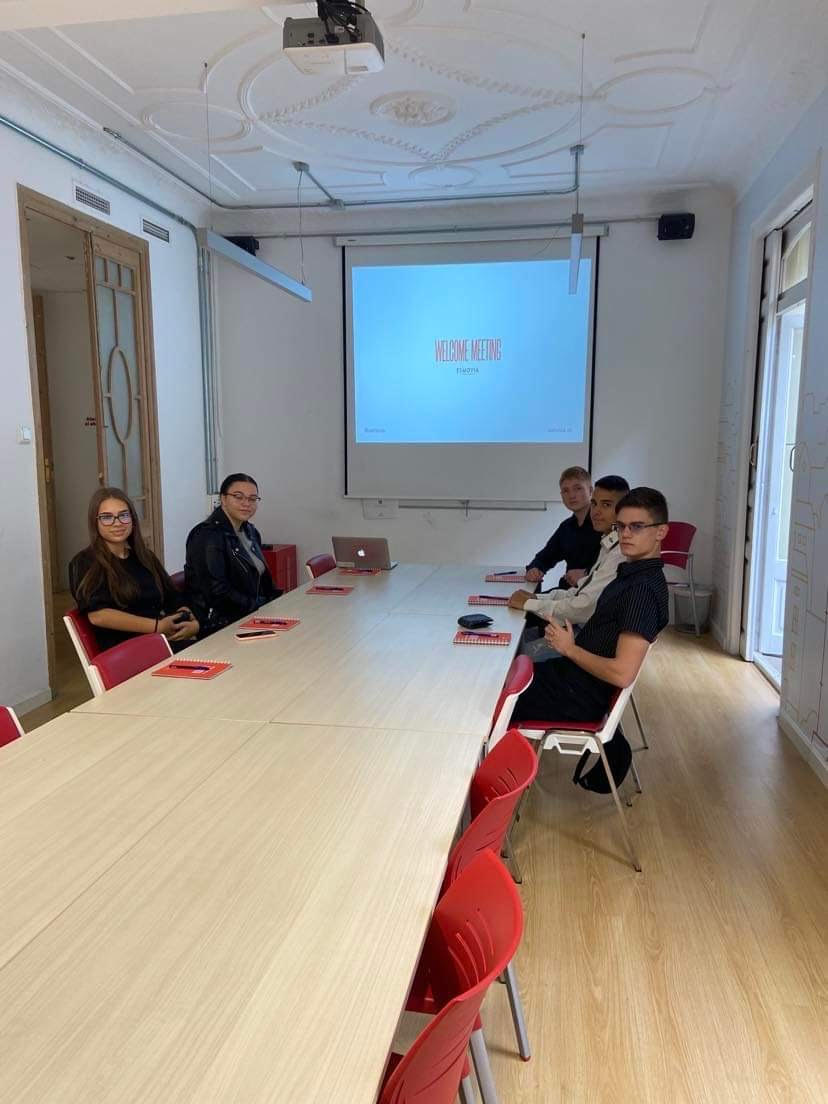 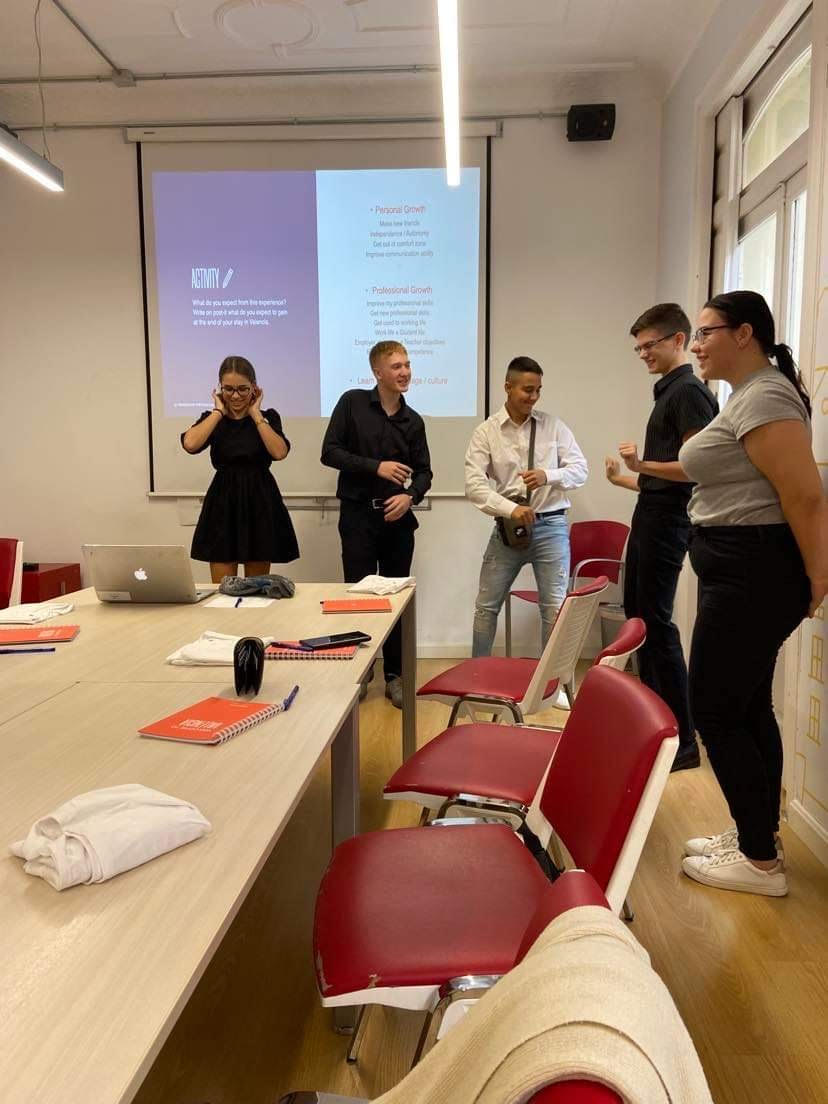 Ők segítettek nekünk mindenben.
Segítőkészek voltak bármi kérdésünk volt.
Másfél hetente volt meetingünk, beszámoltunk a munkáról, szállásról, hogyan zajlanak a mindennapok stb…
Amiket szabadidőnkben csináltunk
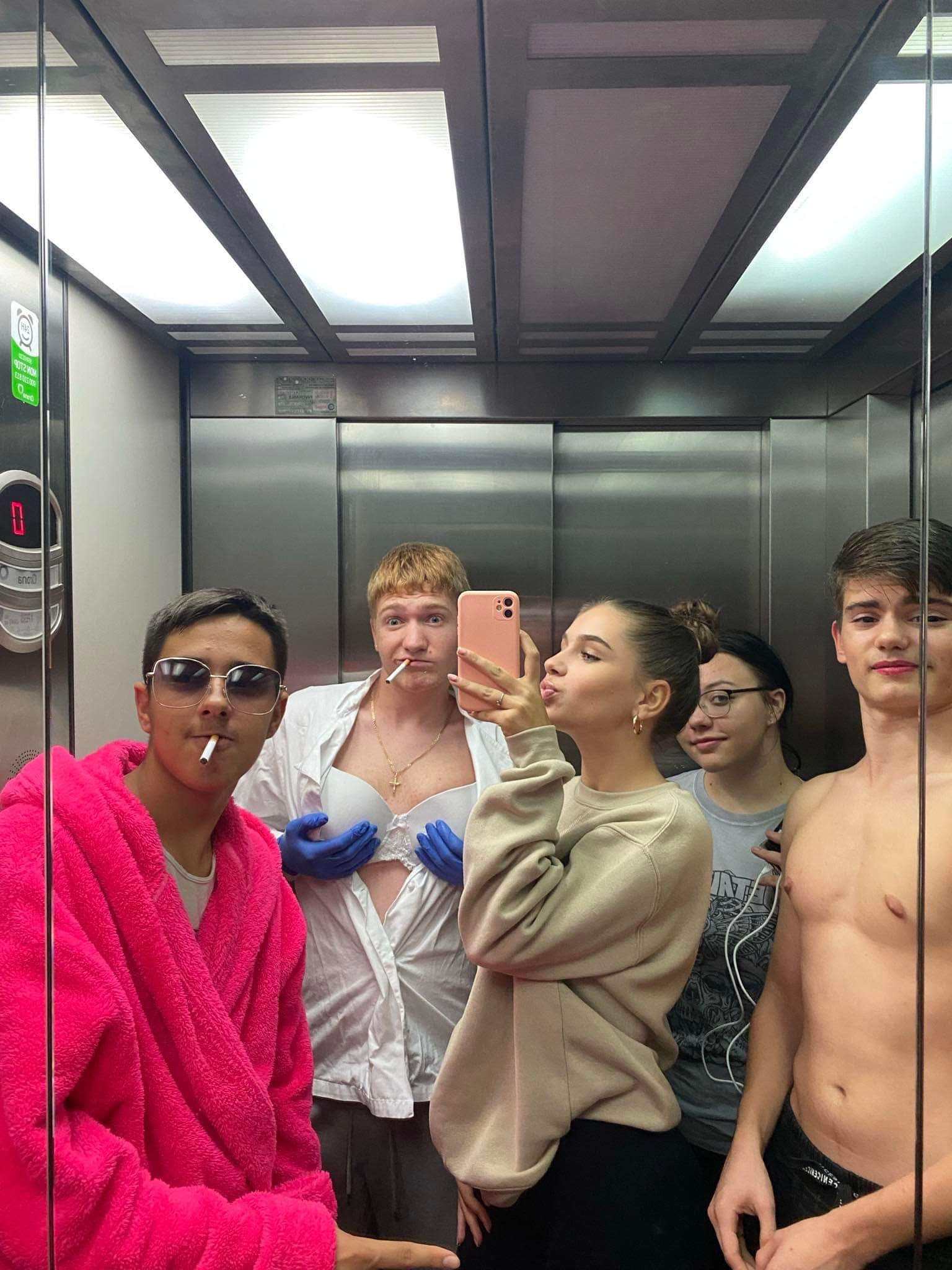 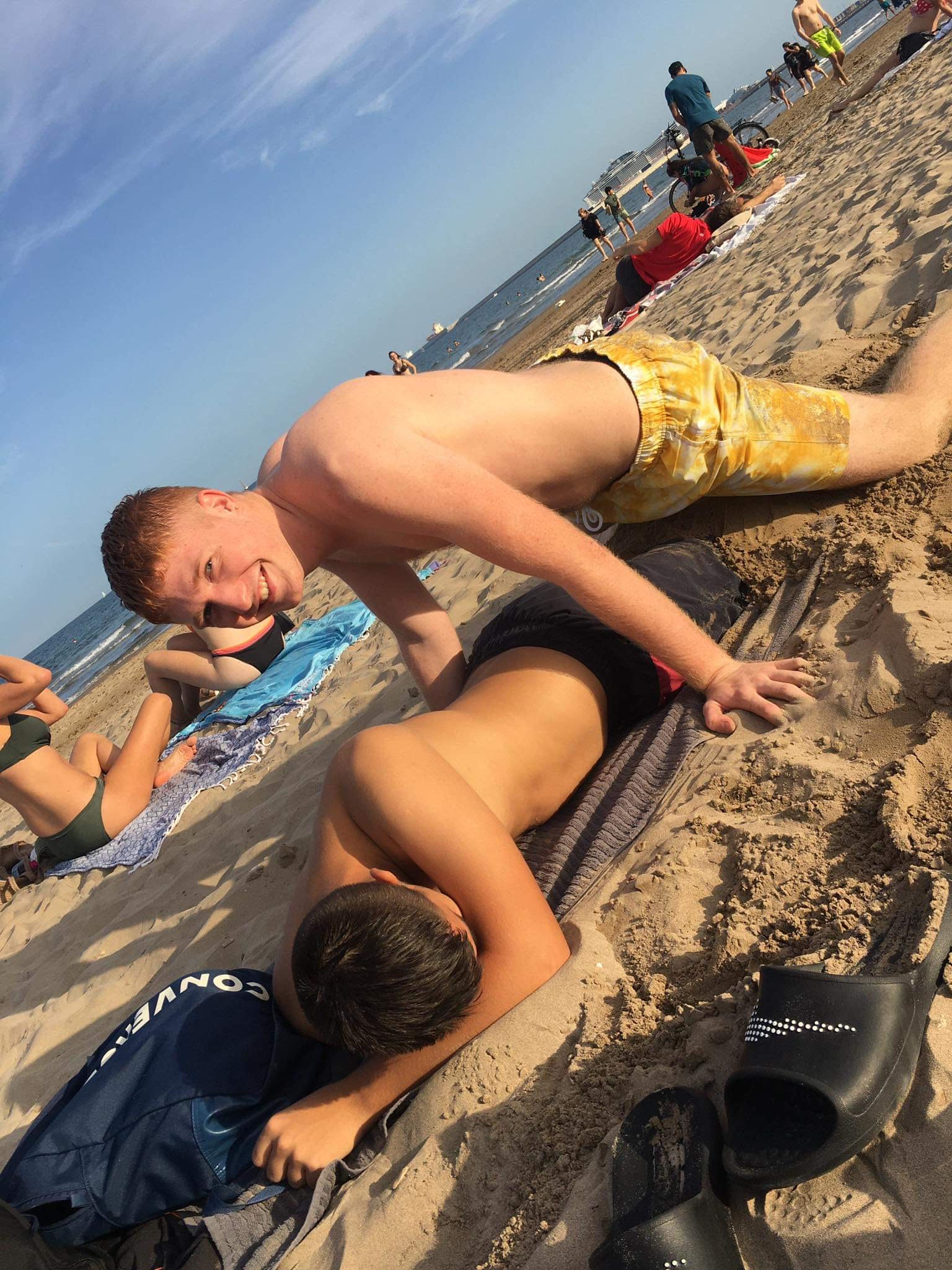 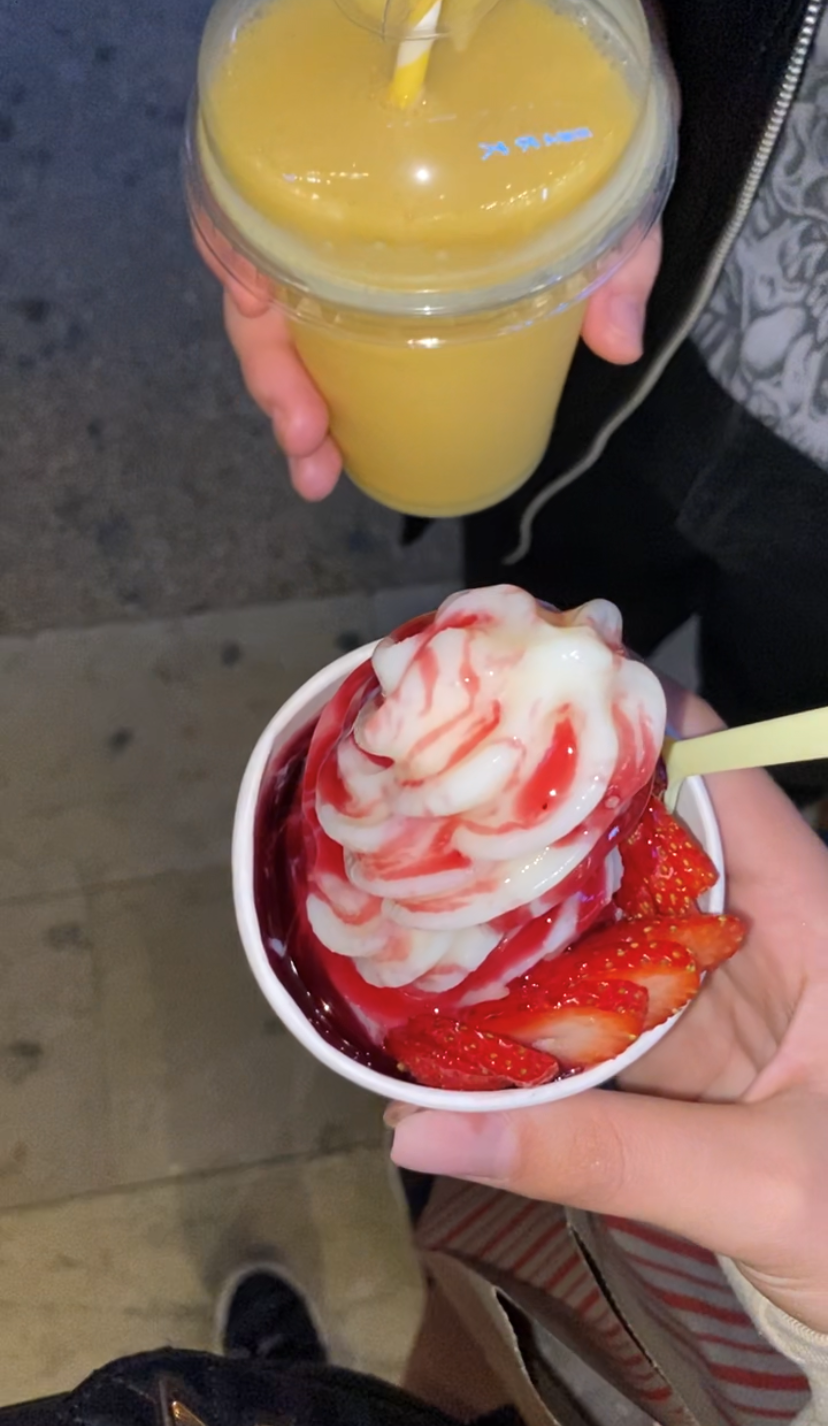 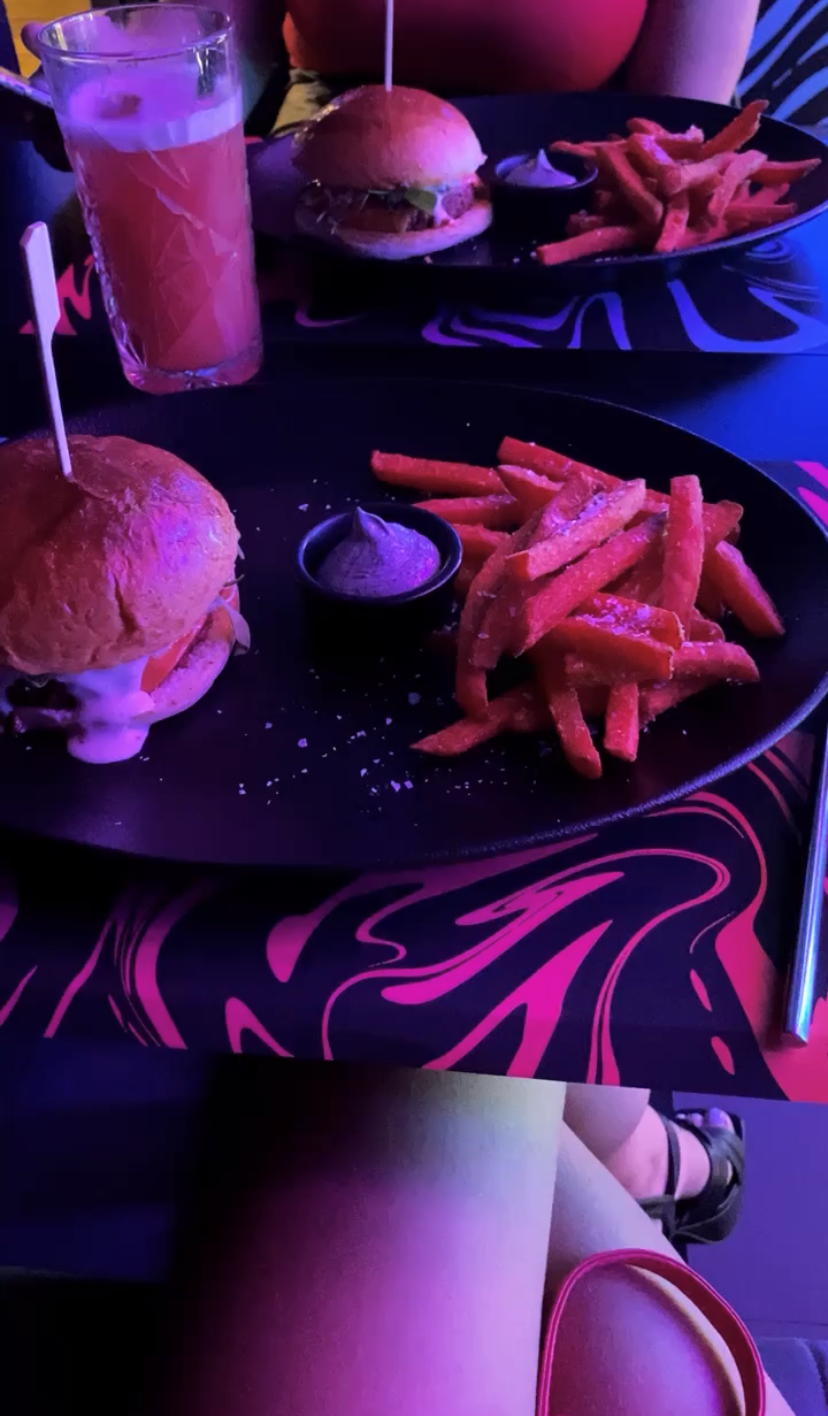 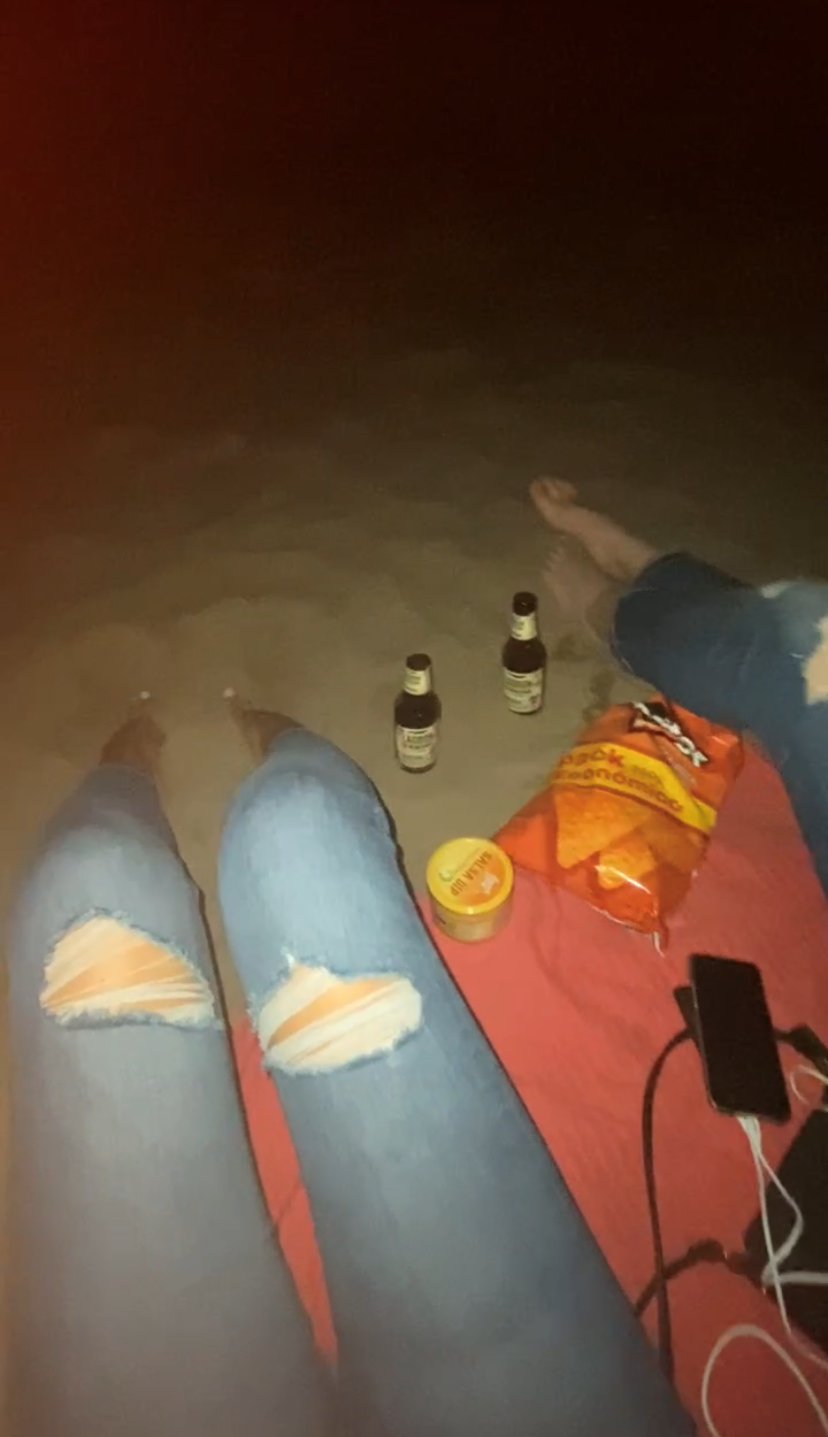 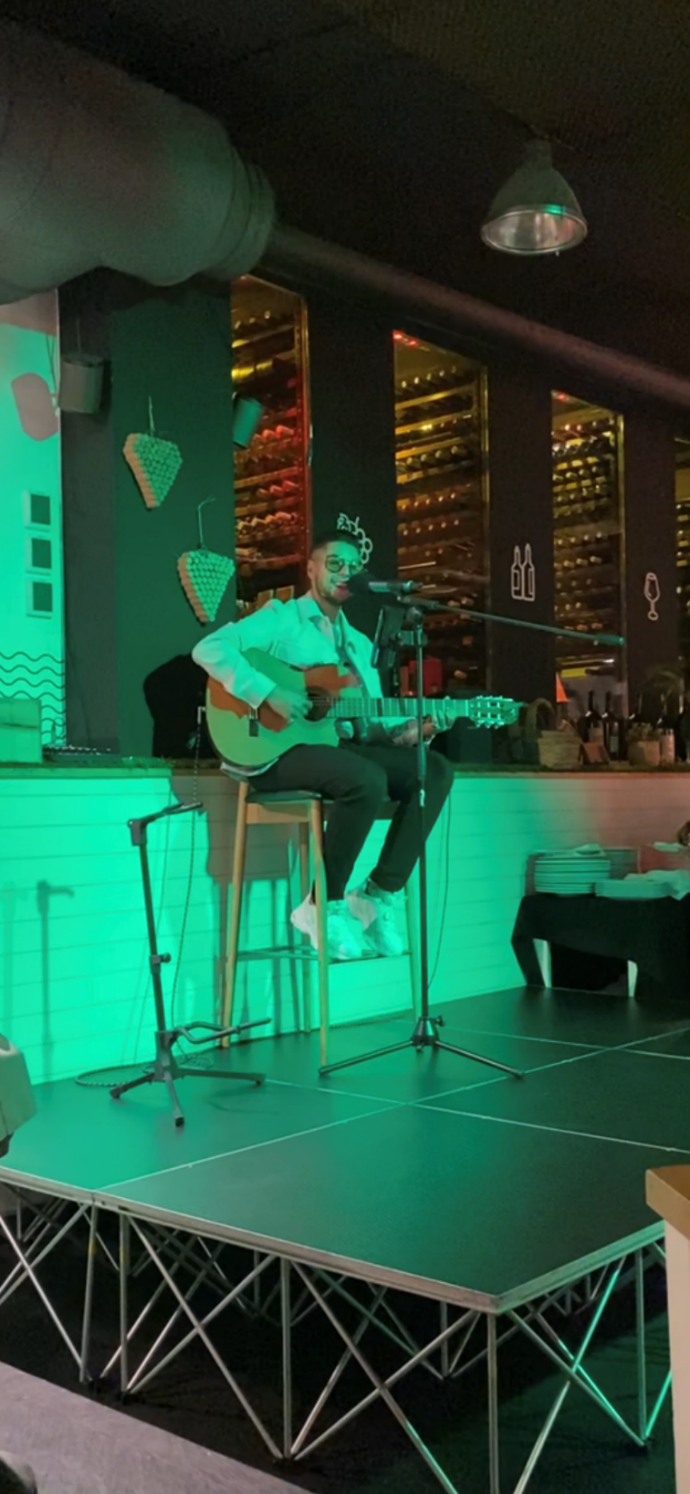 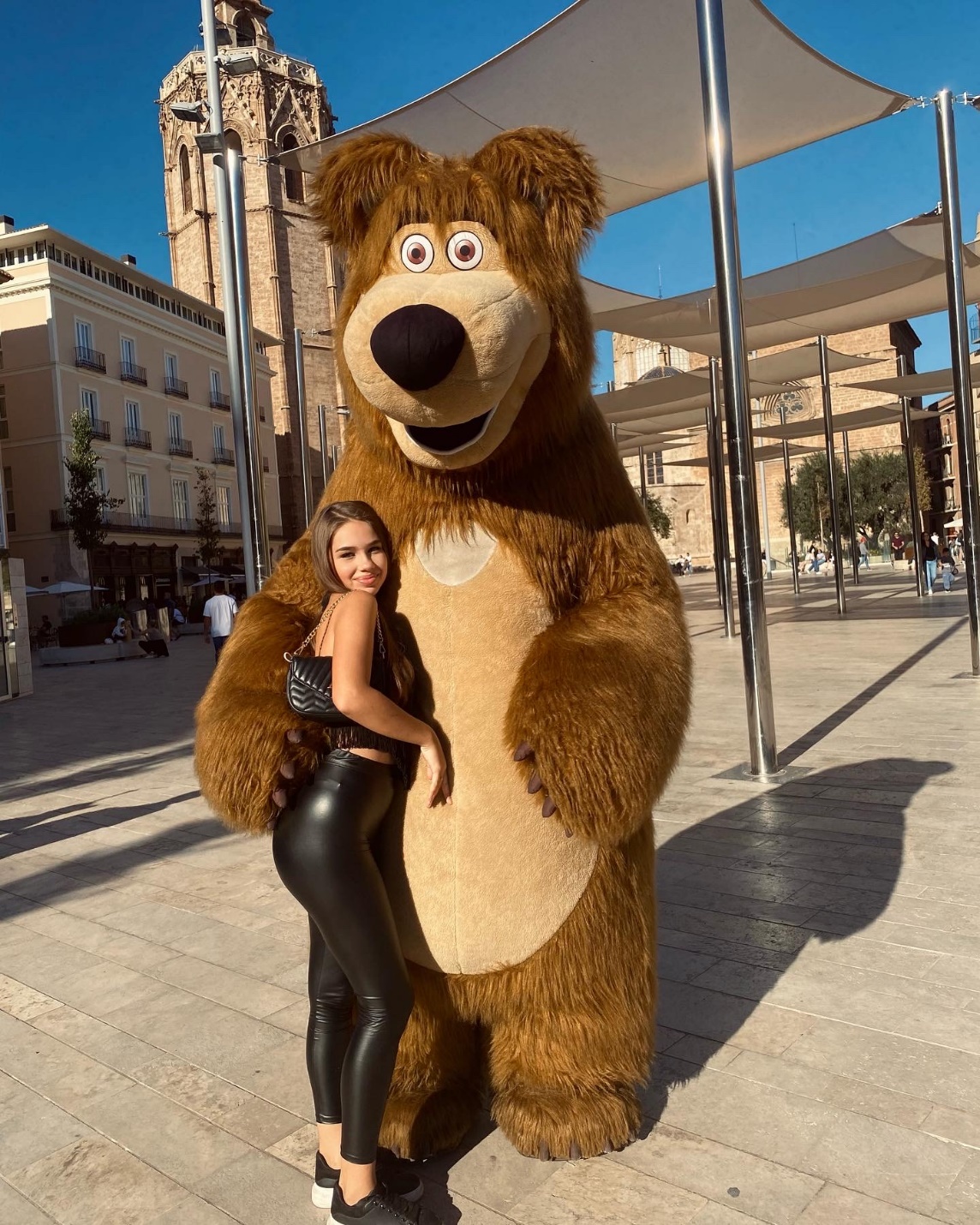 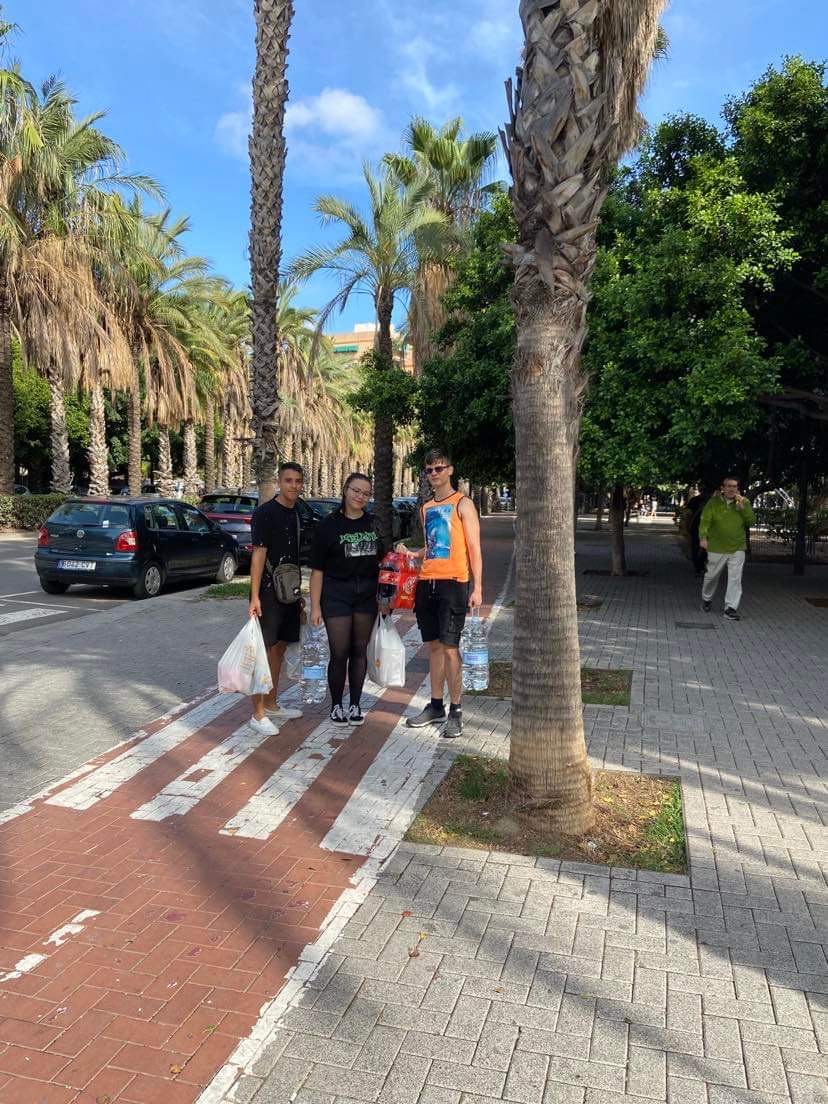 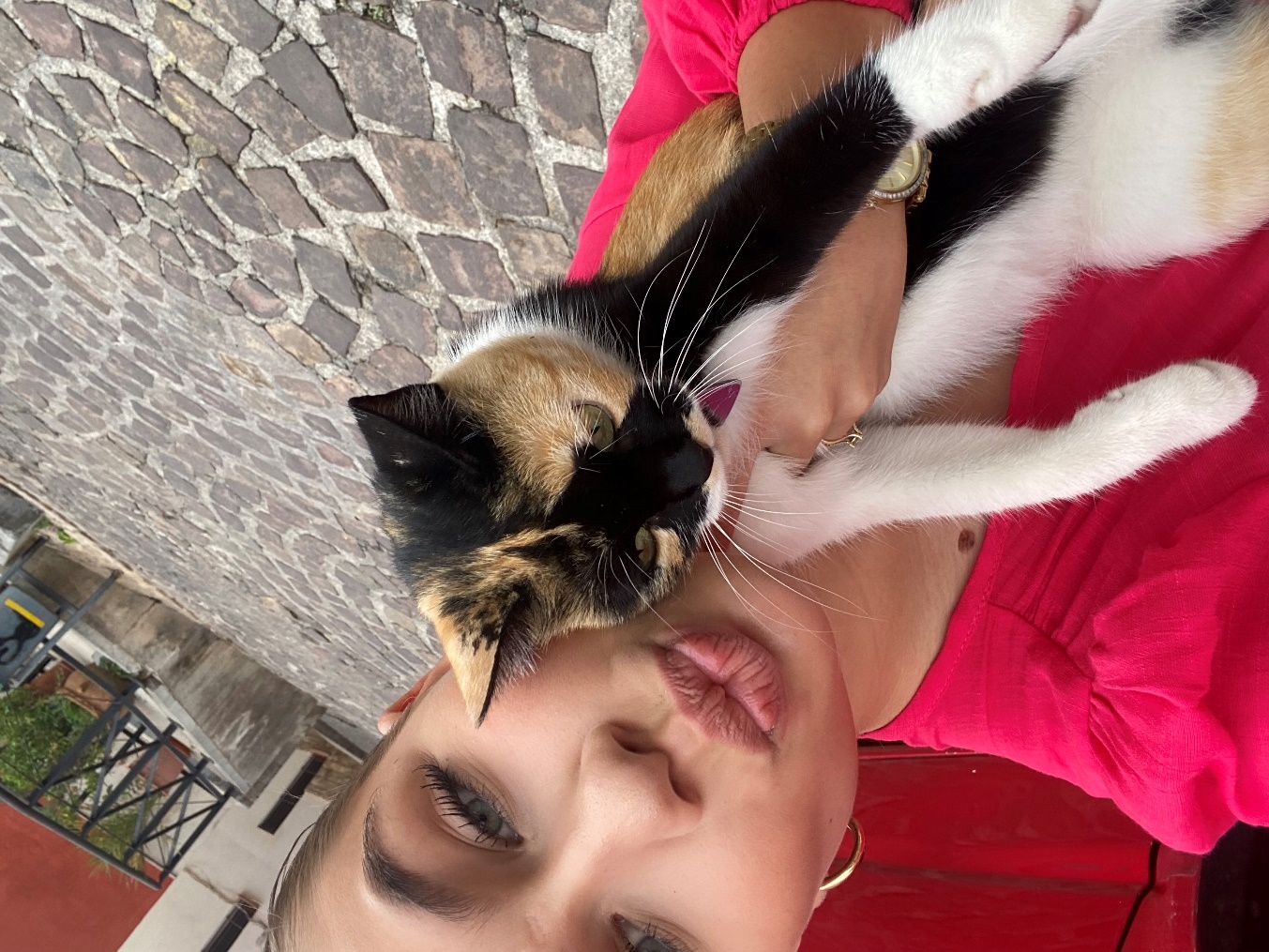 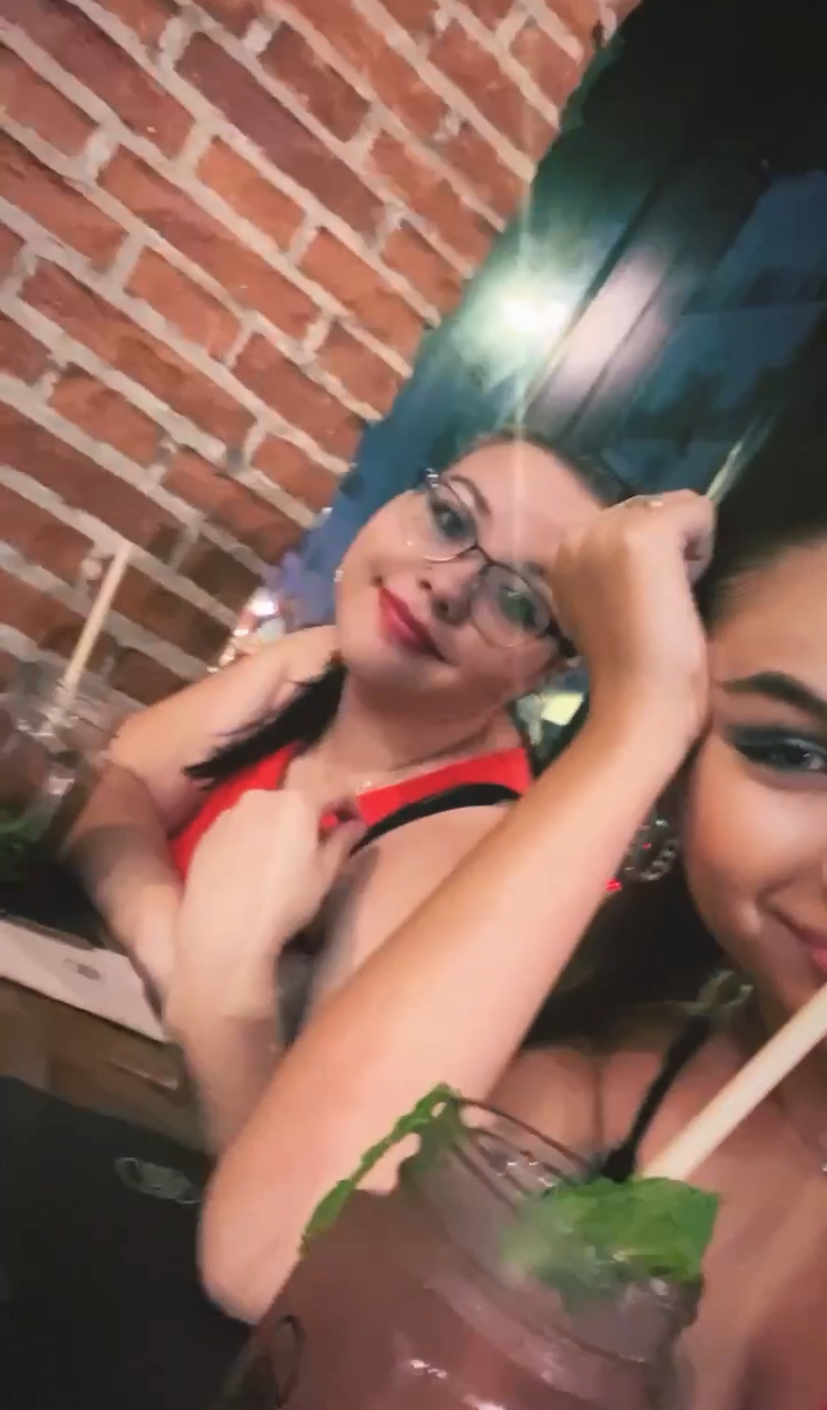 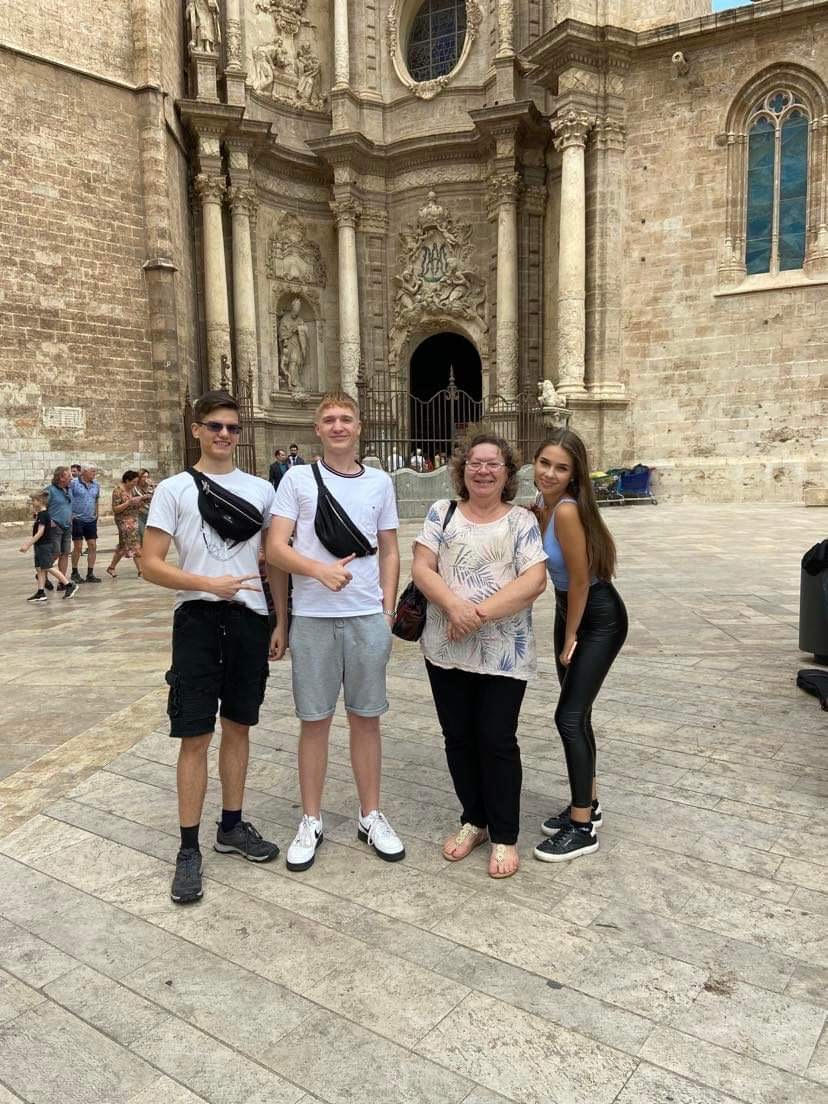 Amit hoztunk magunkkal:
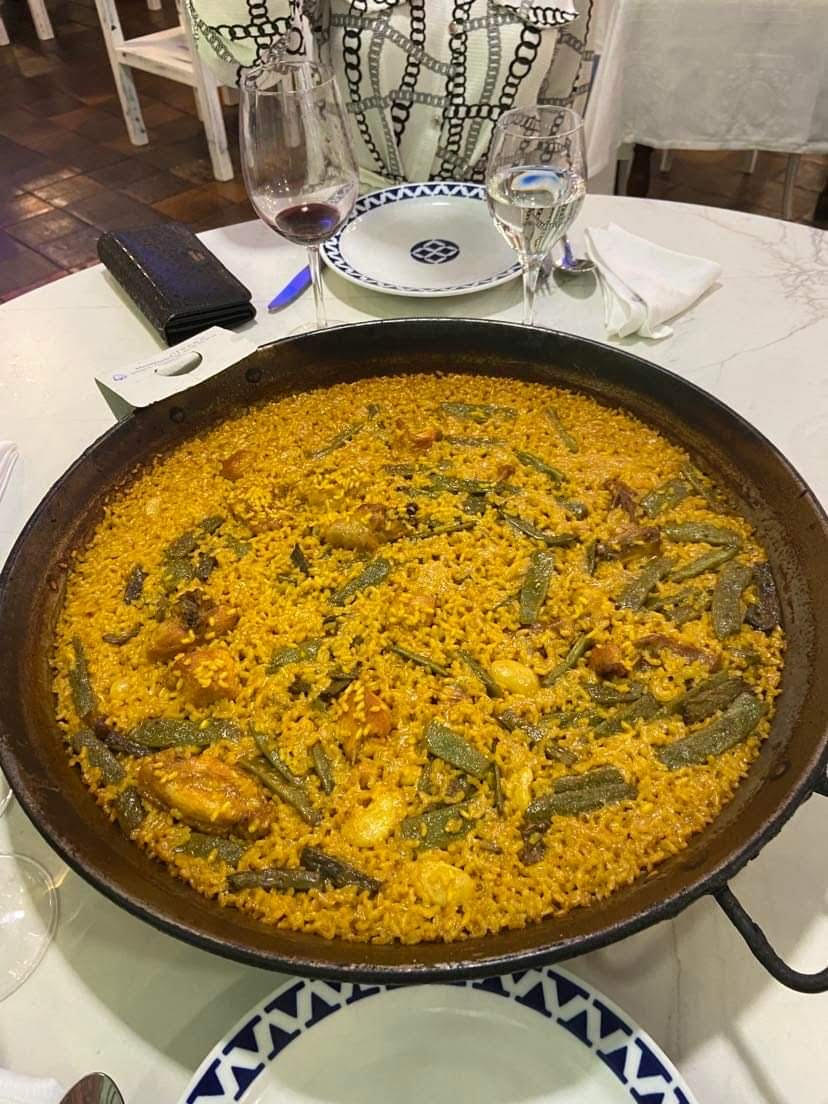 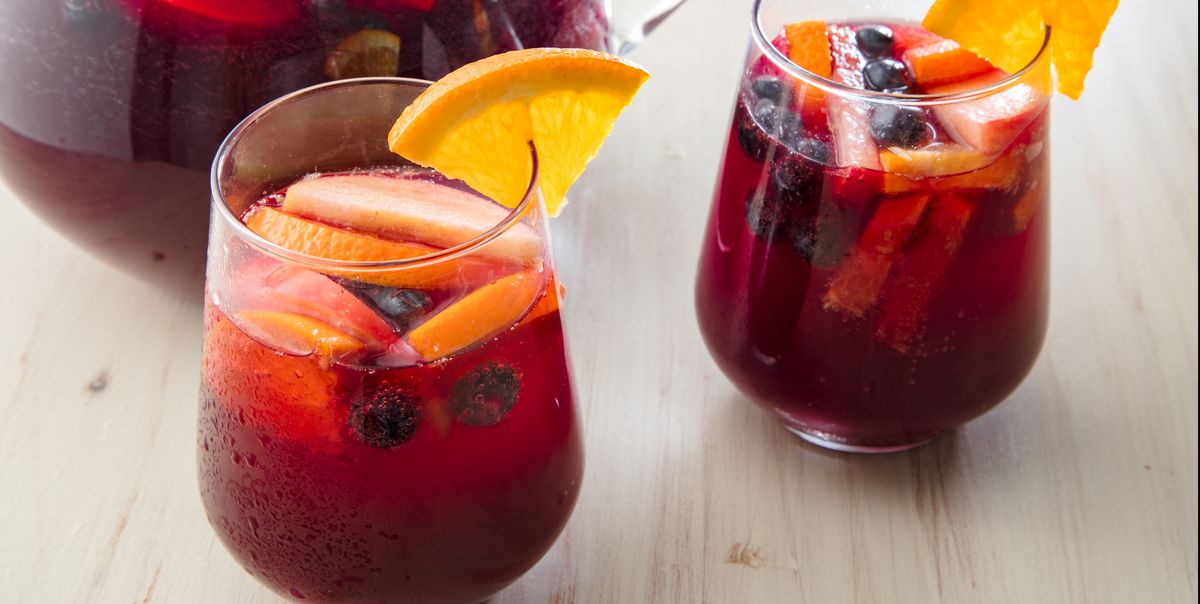 Sangría
Jobb angoltudás
Poquito spanyol
Jobb kapcsolat kialakítás
A spanyol szokások
Valenciai paella
Köszönjük szépen a figyelmet!